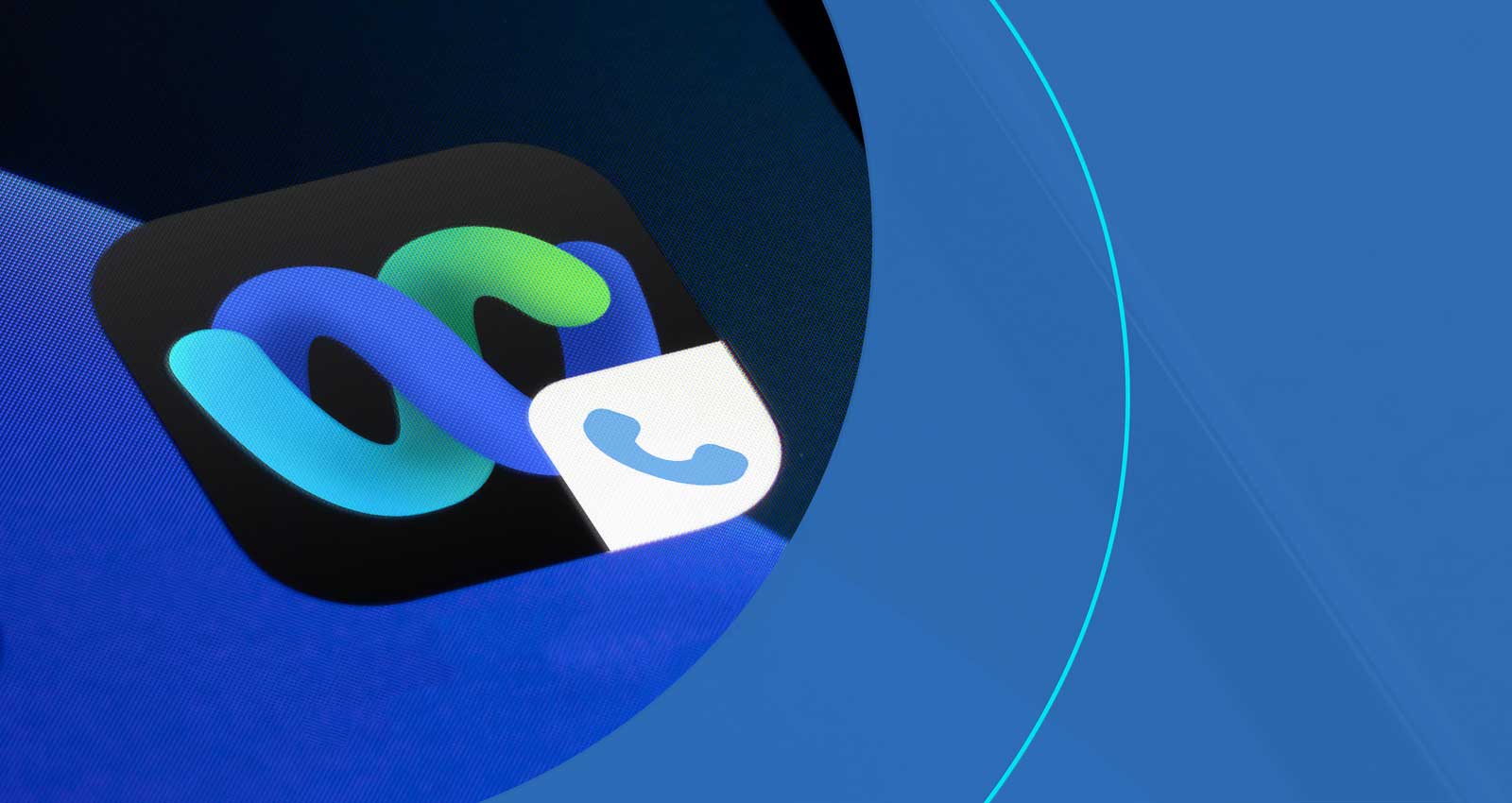 NUWAVE’s VALUE PROPOSITION
CISCO’s ENABLEMENT PROVIDER PROGRAM
CLOUD CONNECT FOR WEBEX
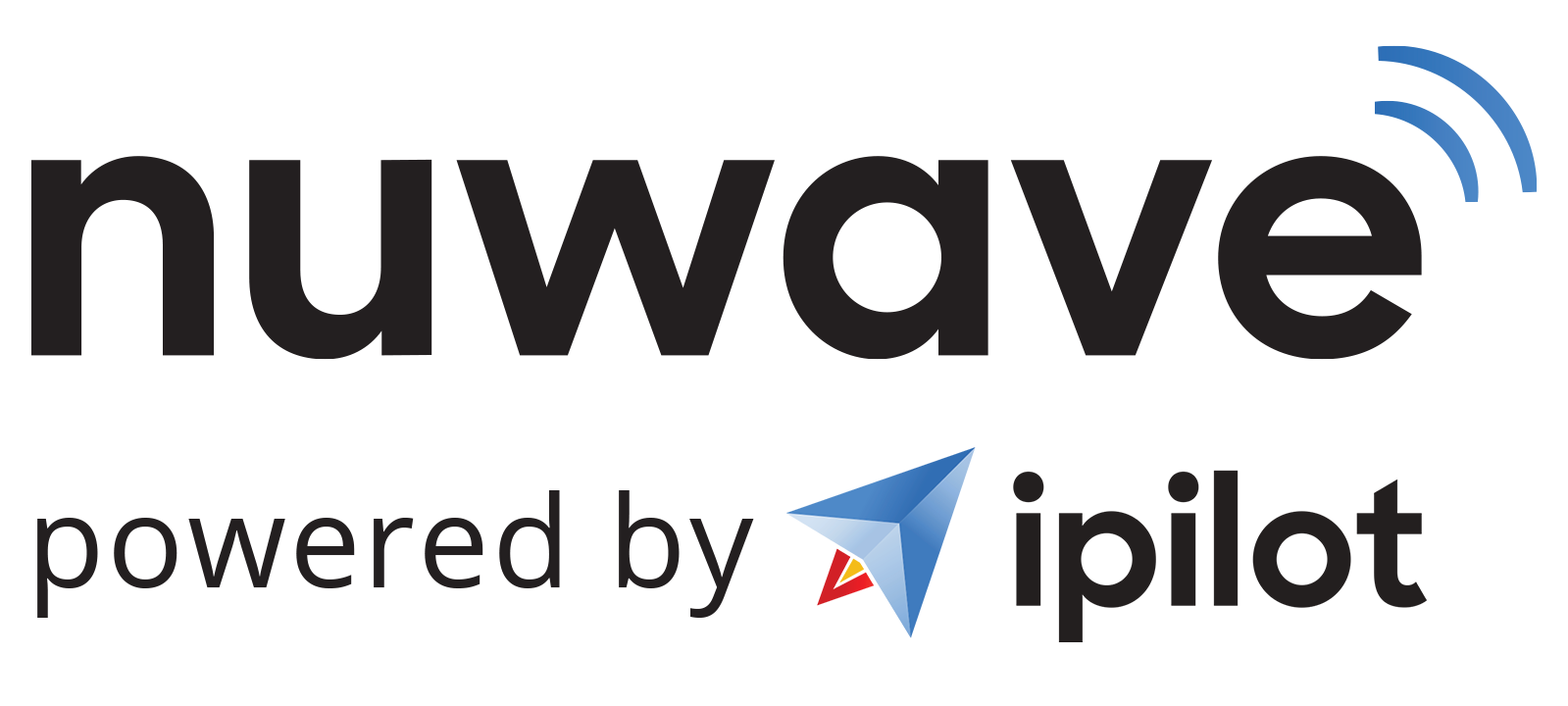 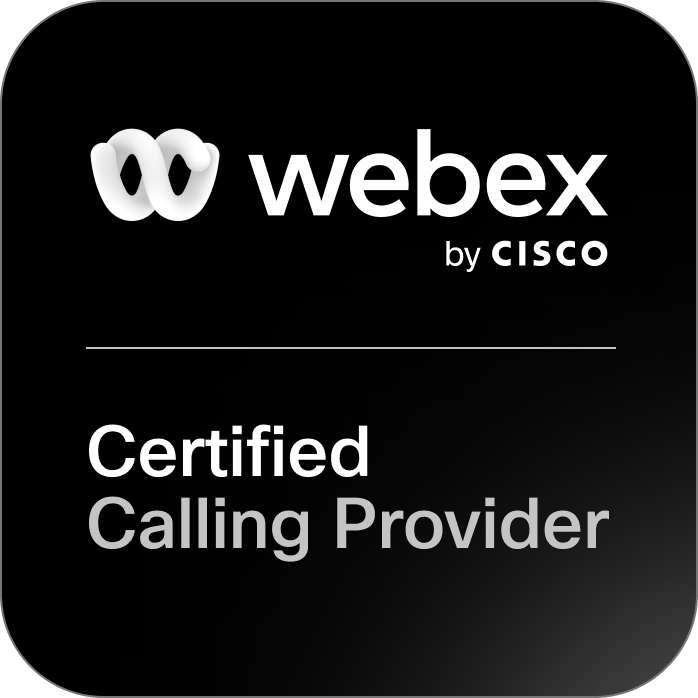 SEPTEMBER 2023
©2023 NuWave Communications or its licensors. All Rights Reserved. Third-party marks and logos displayed are the trademarks of their respective owners.
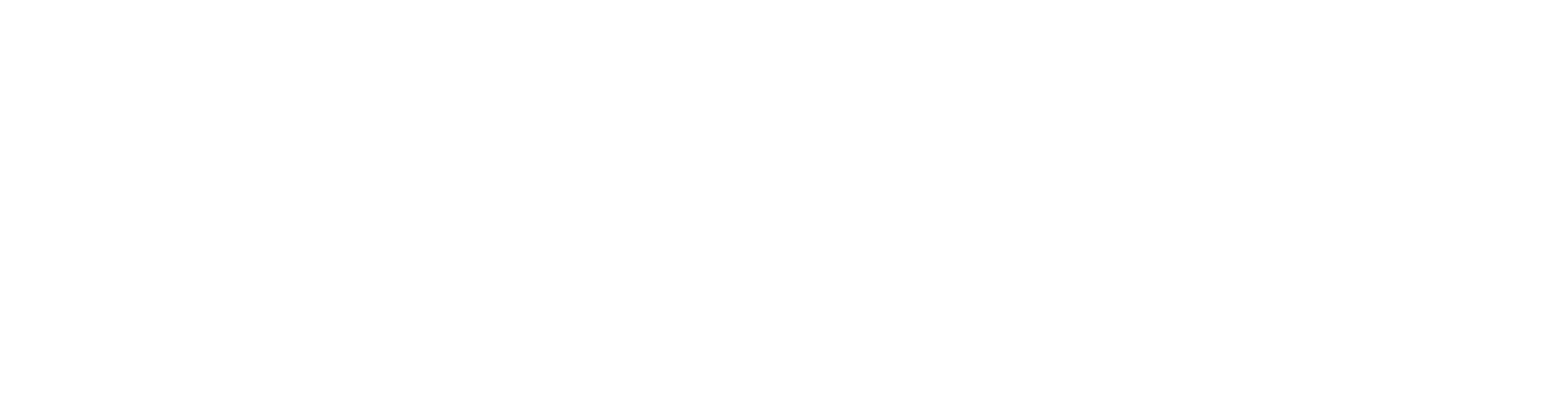 www.nuwave.com
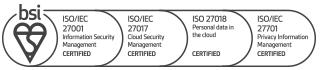 NUWAVE Communications
PROVEN EXPERIENCE & RELIABILITY
As a Global Voice Carrier, NUWAVE has 20+ years of experience delivering communications services to customers worldwide and developed iPILOT -  an Award-Winning SaaS Platform to manage and deploy NUWAVE’s hosted Cloud Connect for Webex Calling
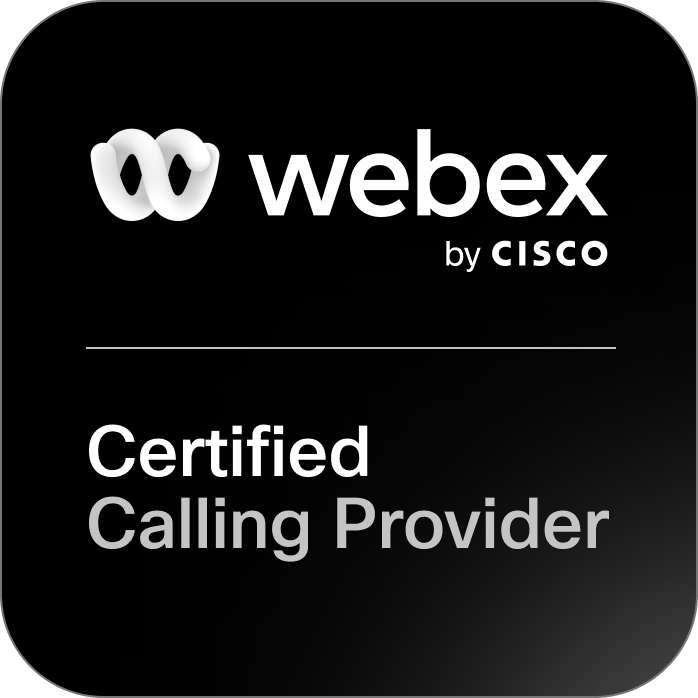 CLOUD CONNECT FOR WEBEX
Carrier-Grade, Certified Calling Provider of Cloud Connect for Webex Calling
SMS
Send Texts, images and more with Business Texting
FAX INTEGRATIONS
On-Prem and Cloud Fax Integrations for your Cloud Voice Solution
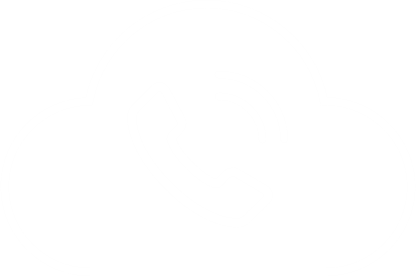 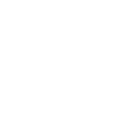 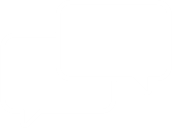 iPILOT AUTOMATION
First in class, voice automation, provisioning, and management platform
CALL RECORDING
Compliance Call Recording with AI integrations and scripting
ANALOG INTEGRATION
Whether you have on-prem or analog devices, iPILOT has solutions for your needs
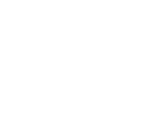 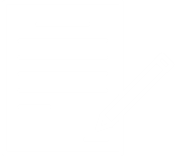 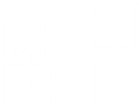 Why NUWAVE?
No Onsite Hardware, reduced CAPEX. Only an Internet Connection is required.
1 to 1 Connect with Cloud Connect for Webex Calling
Deployment Support with dedicated Porting and Engineering Specialists
Reduce Deployment Costs and Timelines by using the iPILOT Self-Service Portal
A Few of Our Partners:
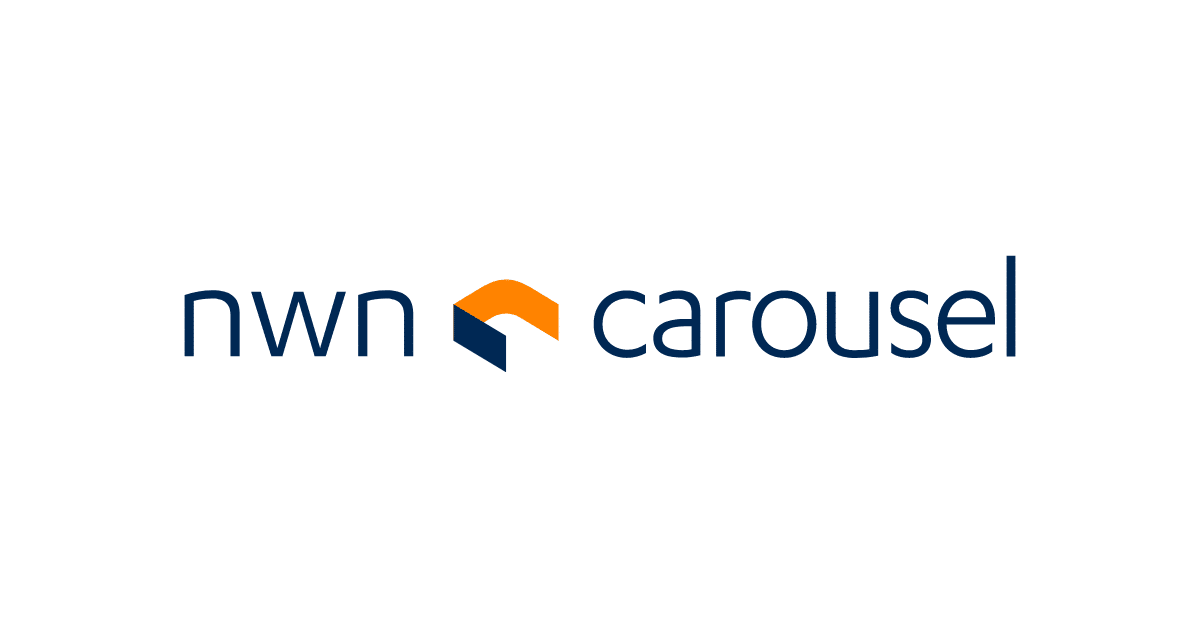 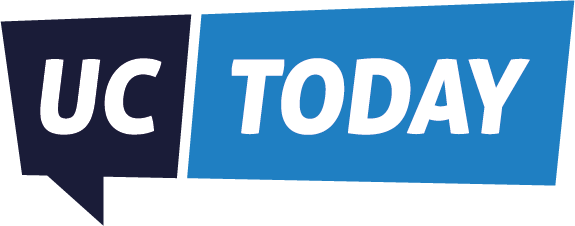 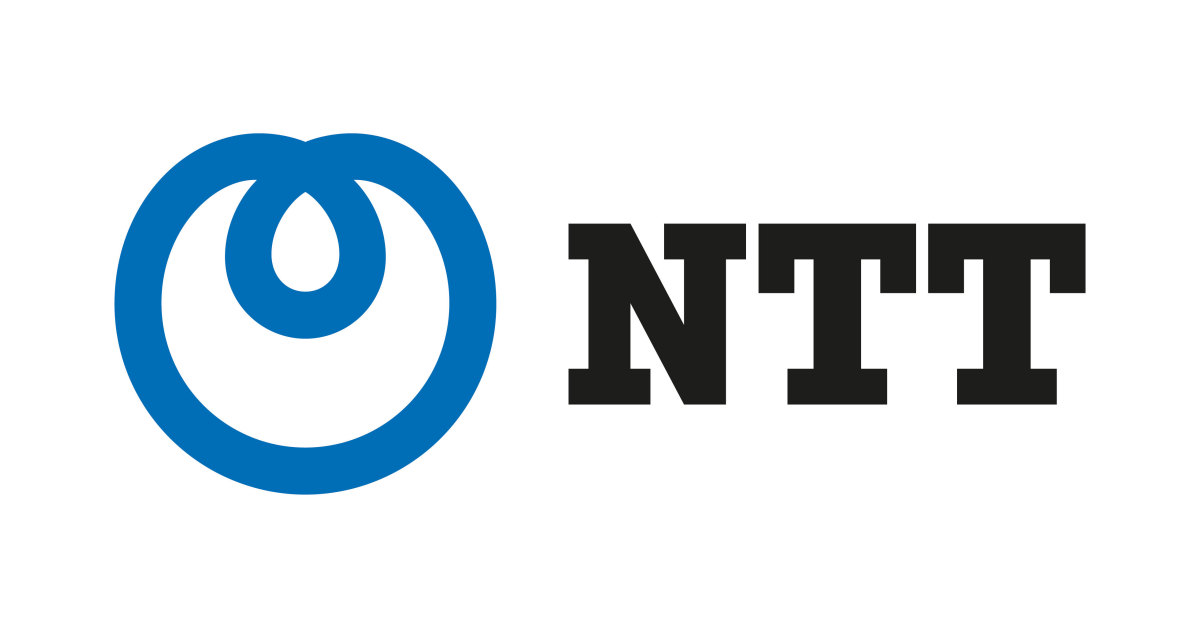 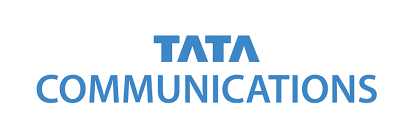 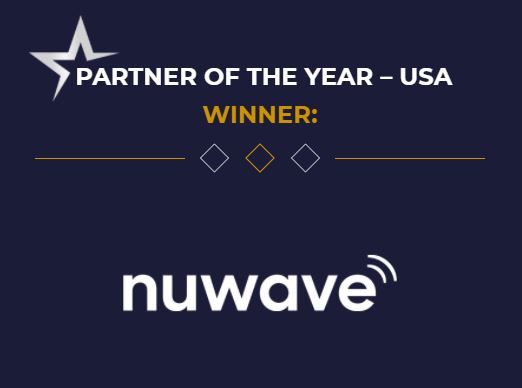 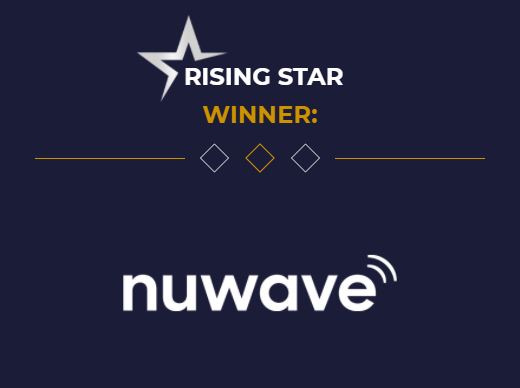 nuwave.com		                                   NuWave Communications Confidential and Proprietary
©2023 NuWave Communications or its licensors. All Rights Reserved. Third-party marks and logos displayed are the trademarks of their respective owners.
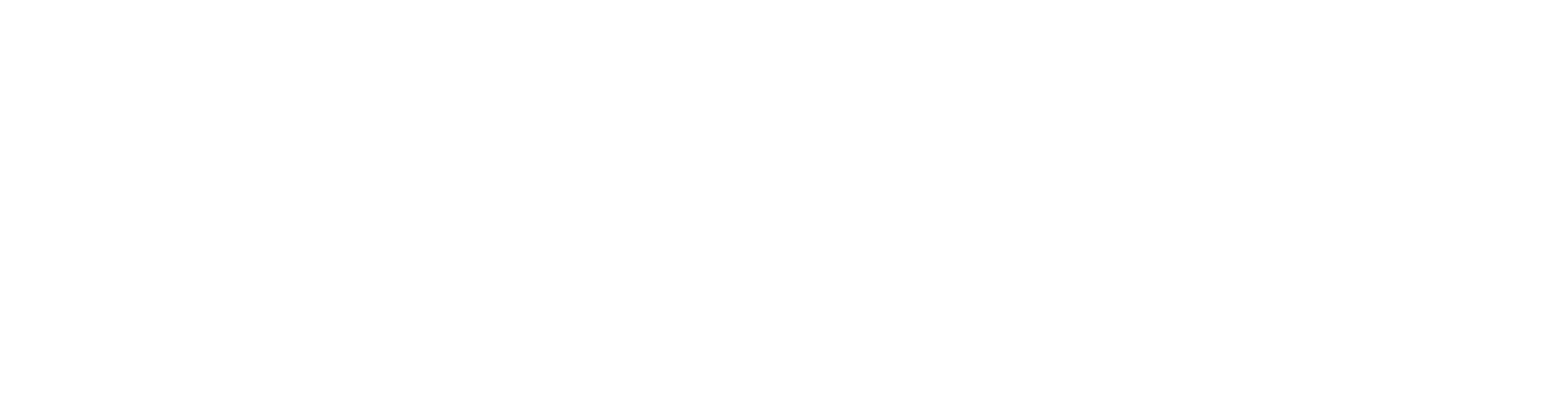 www.nuwave.com
An Innovative Solution for 
for Connecting Voice Services
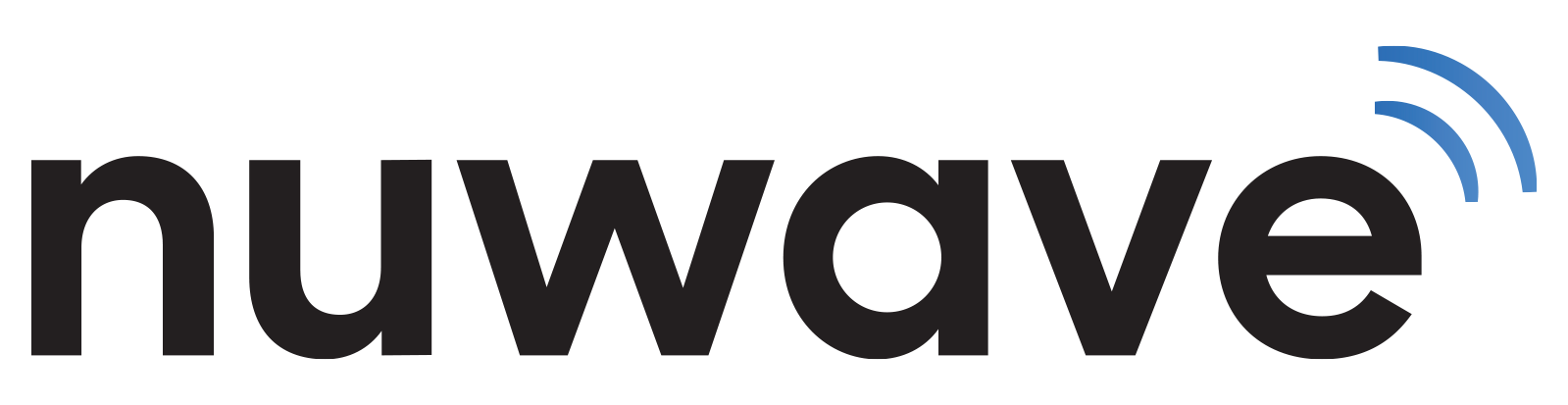 Opex Opportunity
$$$
Months to Years
Enabled in 30 Days
Problem for Carriers:
NUWAVE Solution.
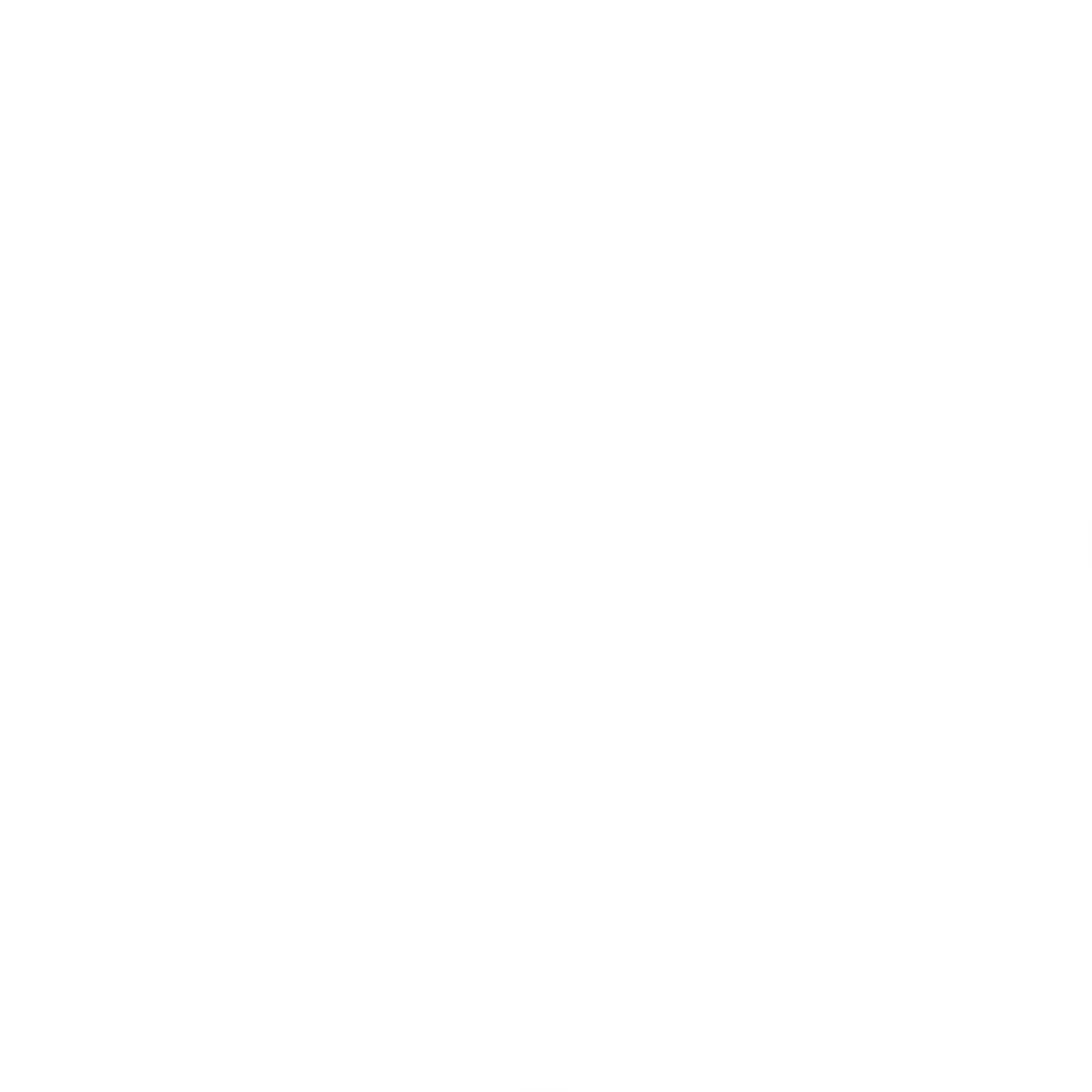 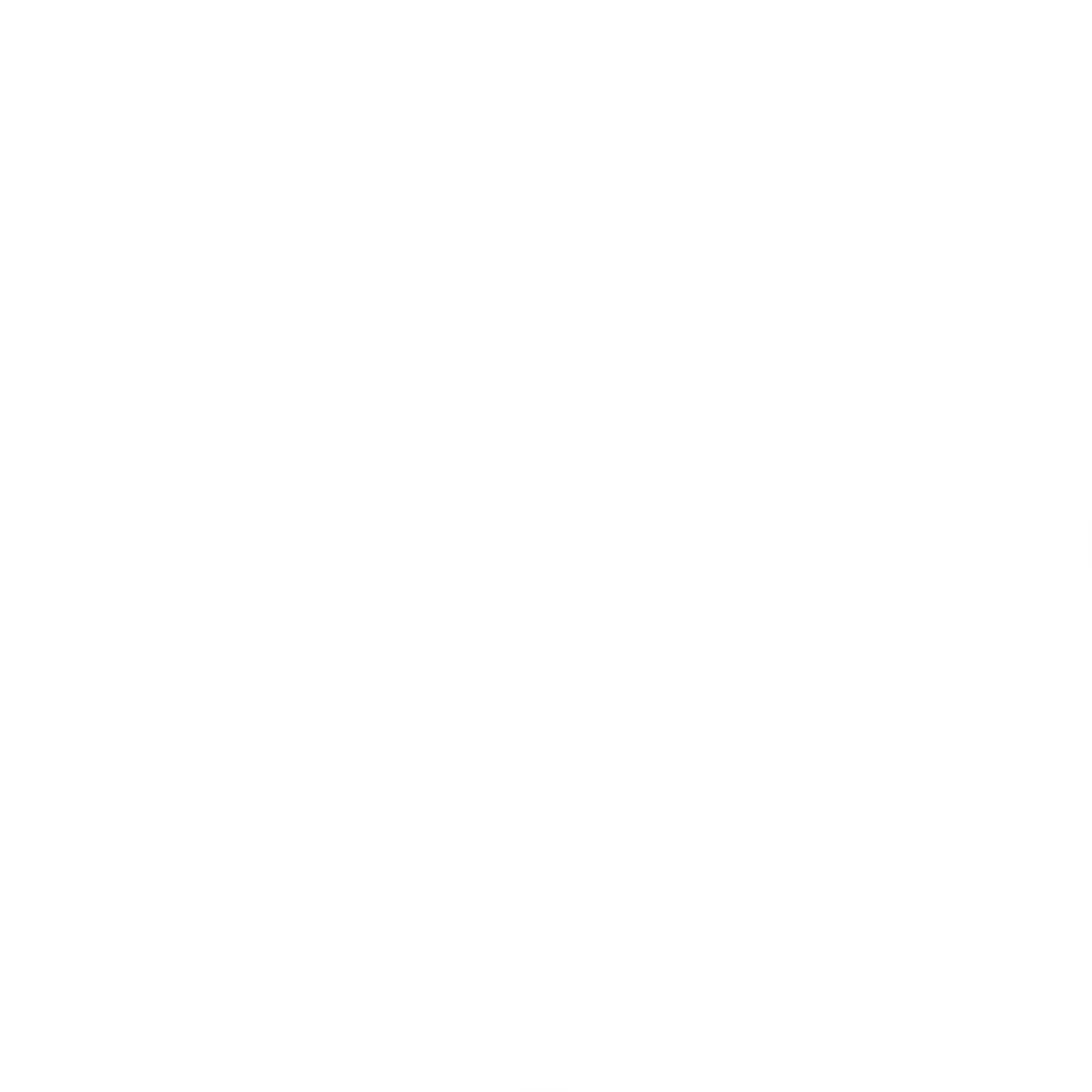 NUWAVE Solution
Conventional Cost
Only pay for what you use. NUWAVE’s platform allows for maximum scalability.
Cloud Connect for Webex Calling is costly to setup and scale.
Complete Automation
Lack of Resources
Zero-touch, fully elastic automated platform with a full Deploy, Manage, Support life-cycle enablement.
Sparsity of engineering & capable resources.
Time to Market
Time to Market
Deployment of your Cloud Connect  for Webex Calling Offer in days, not months or years.
Delayed time to market in setup & complexity.
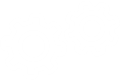 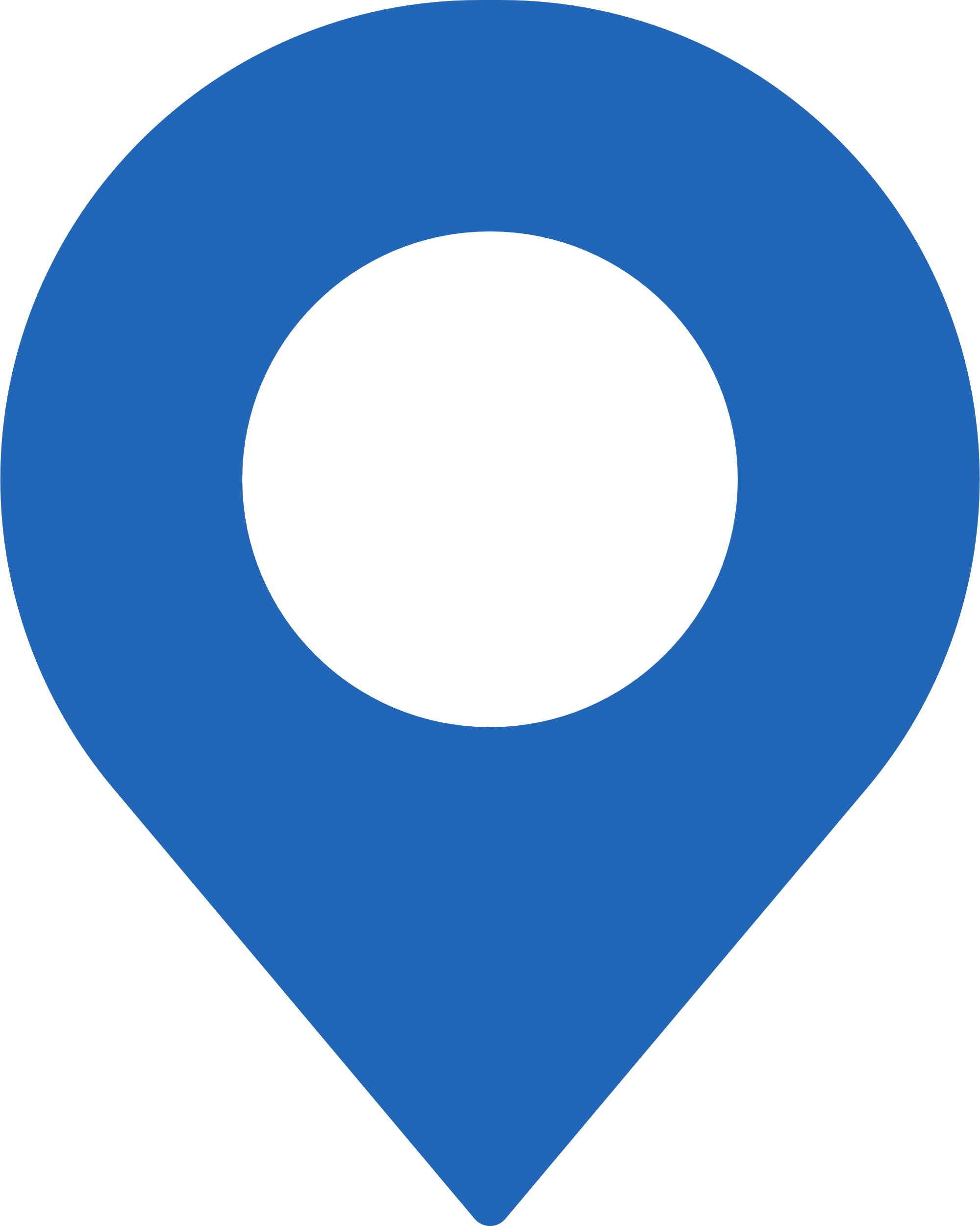 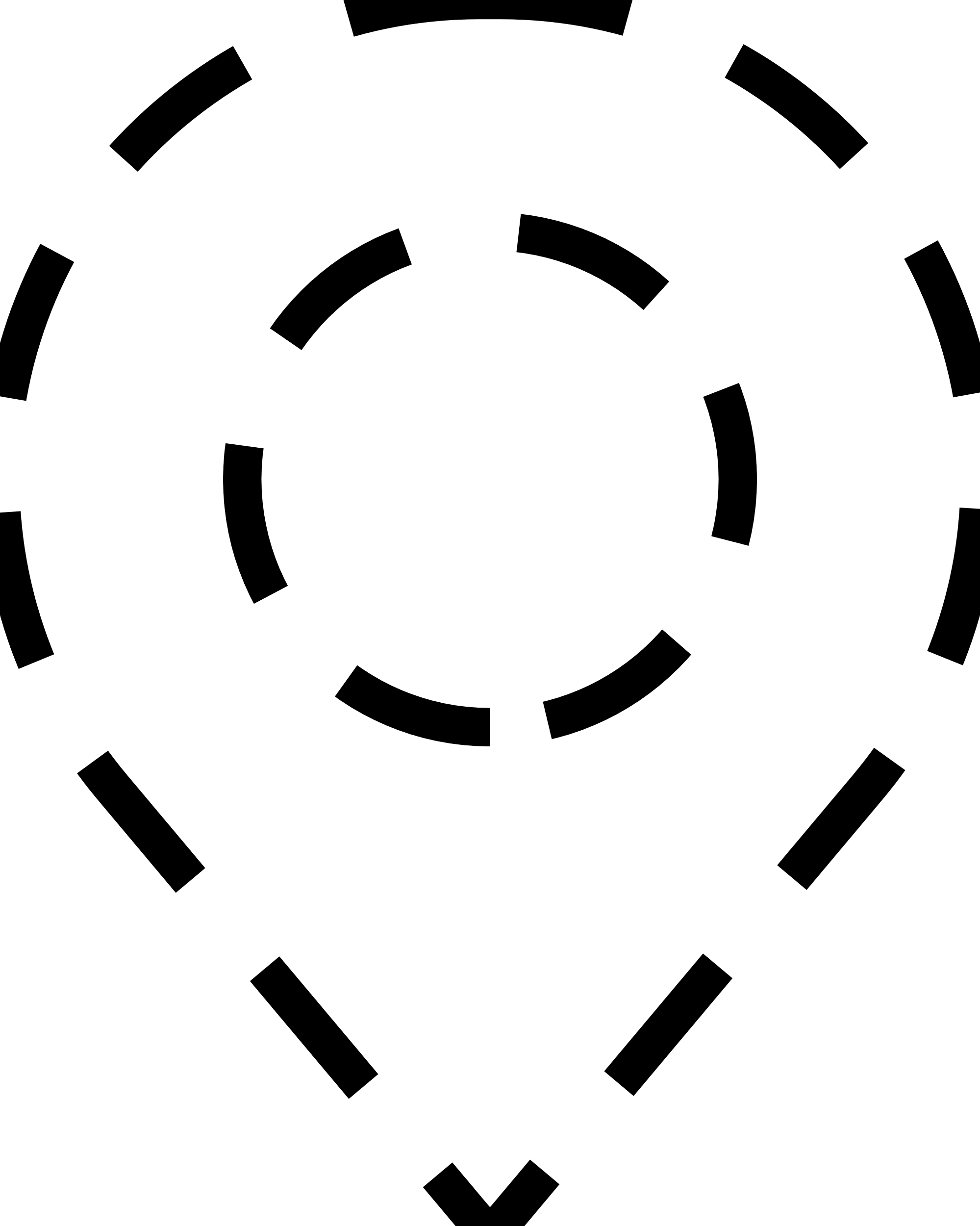 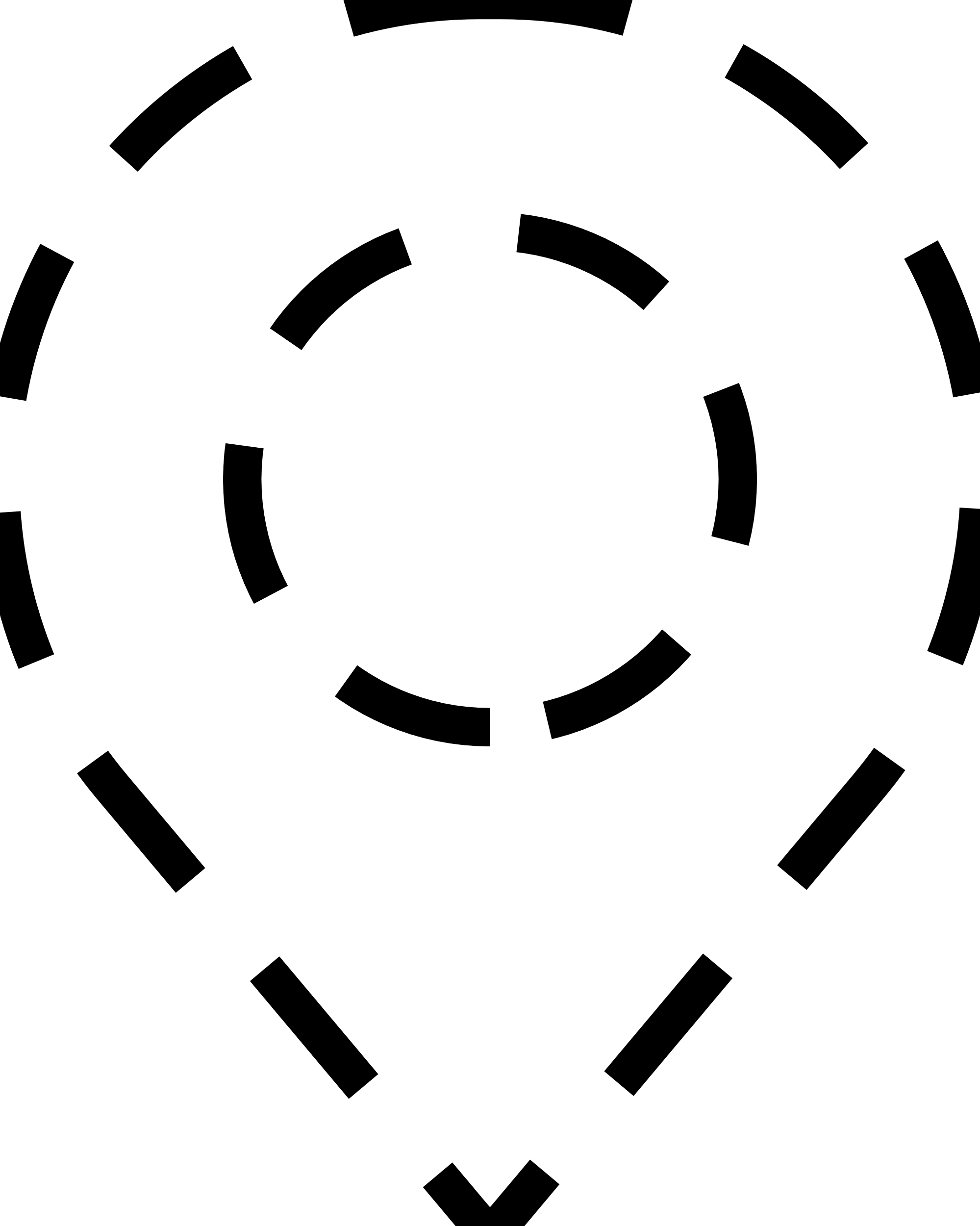 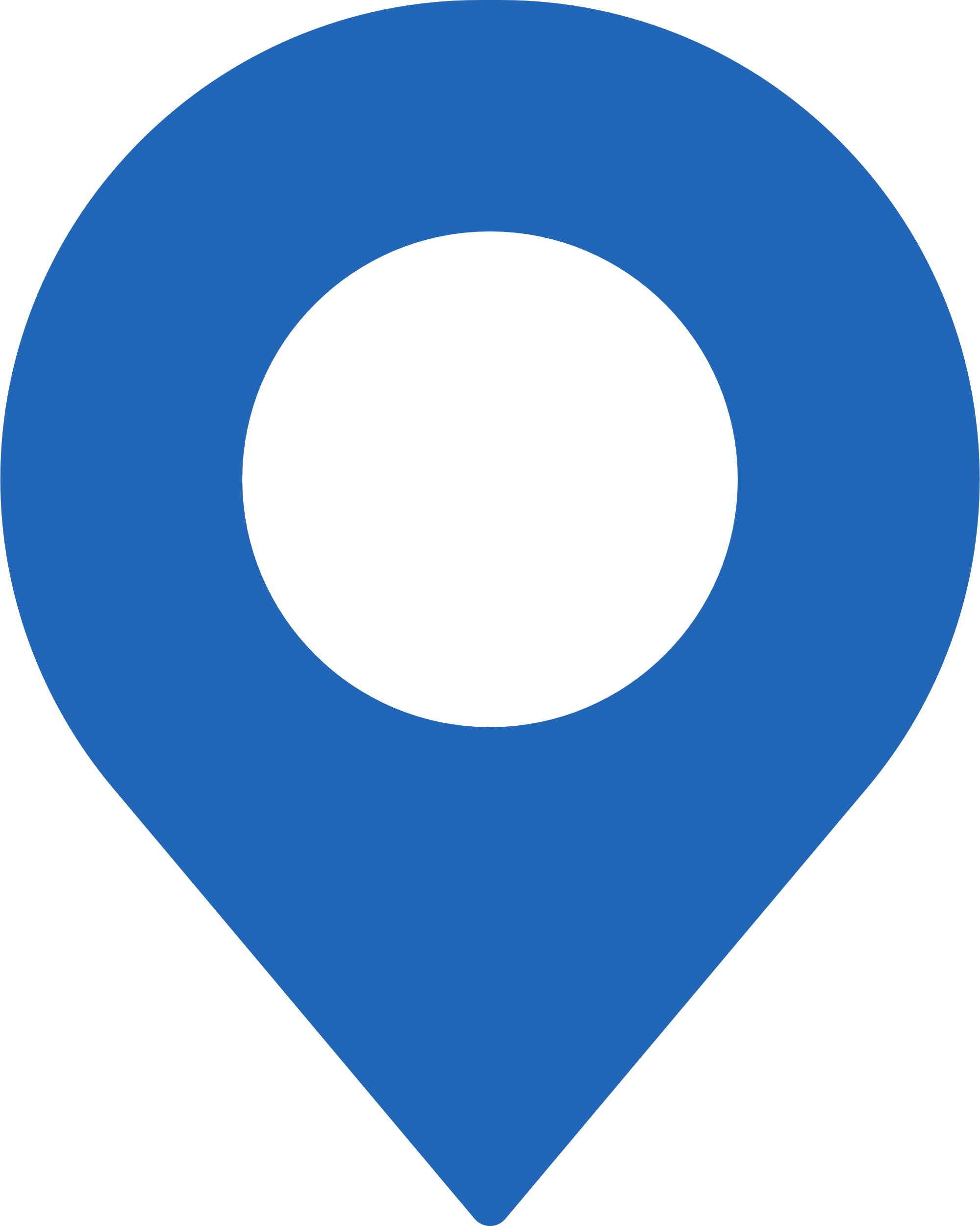 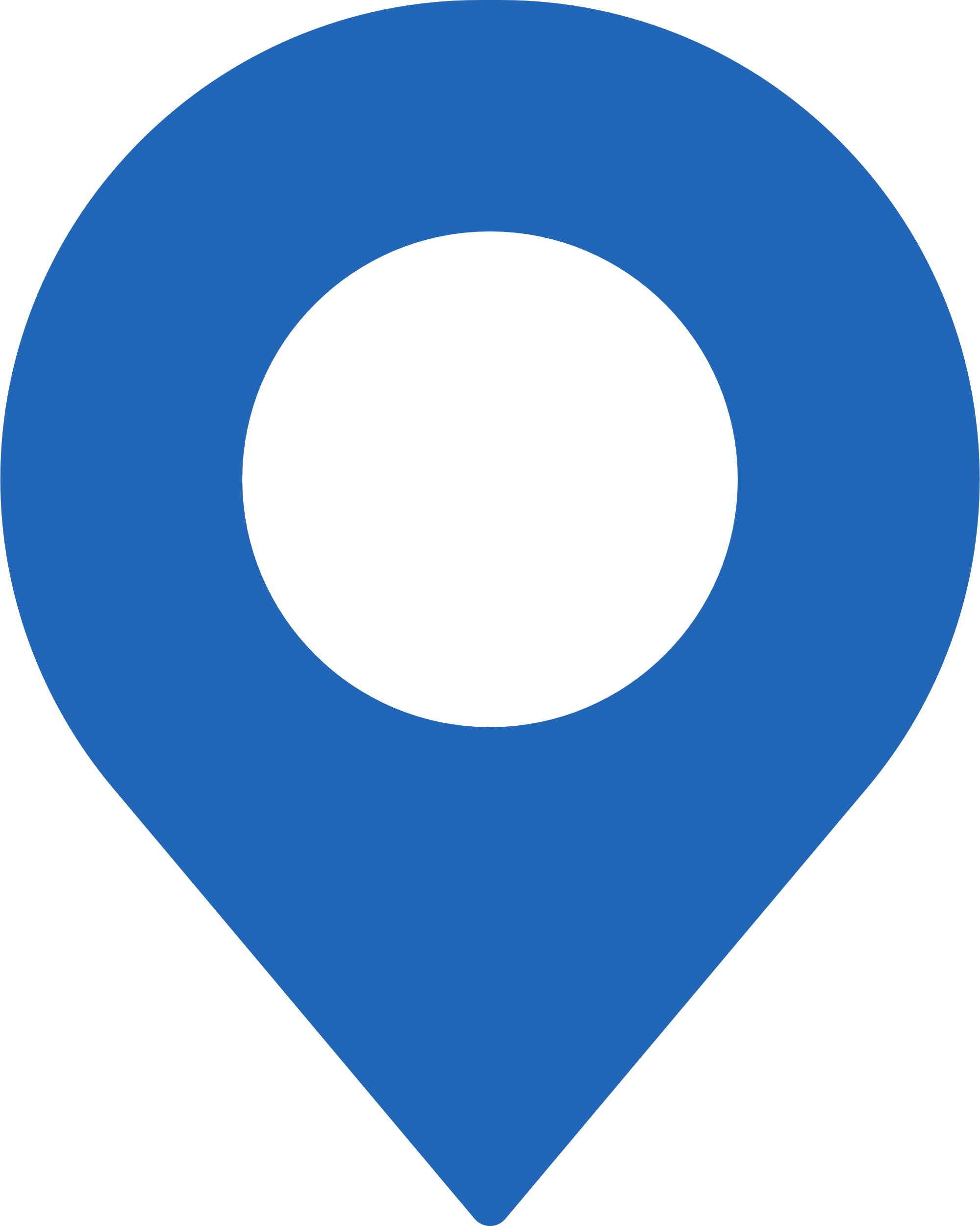 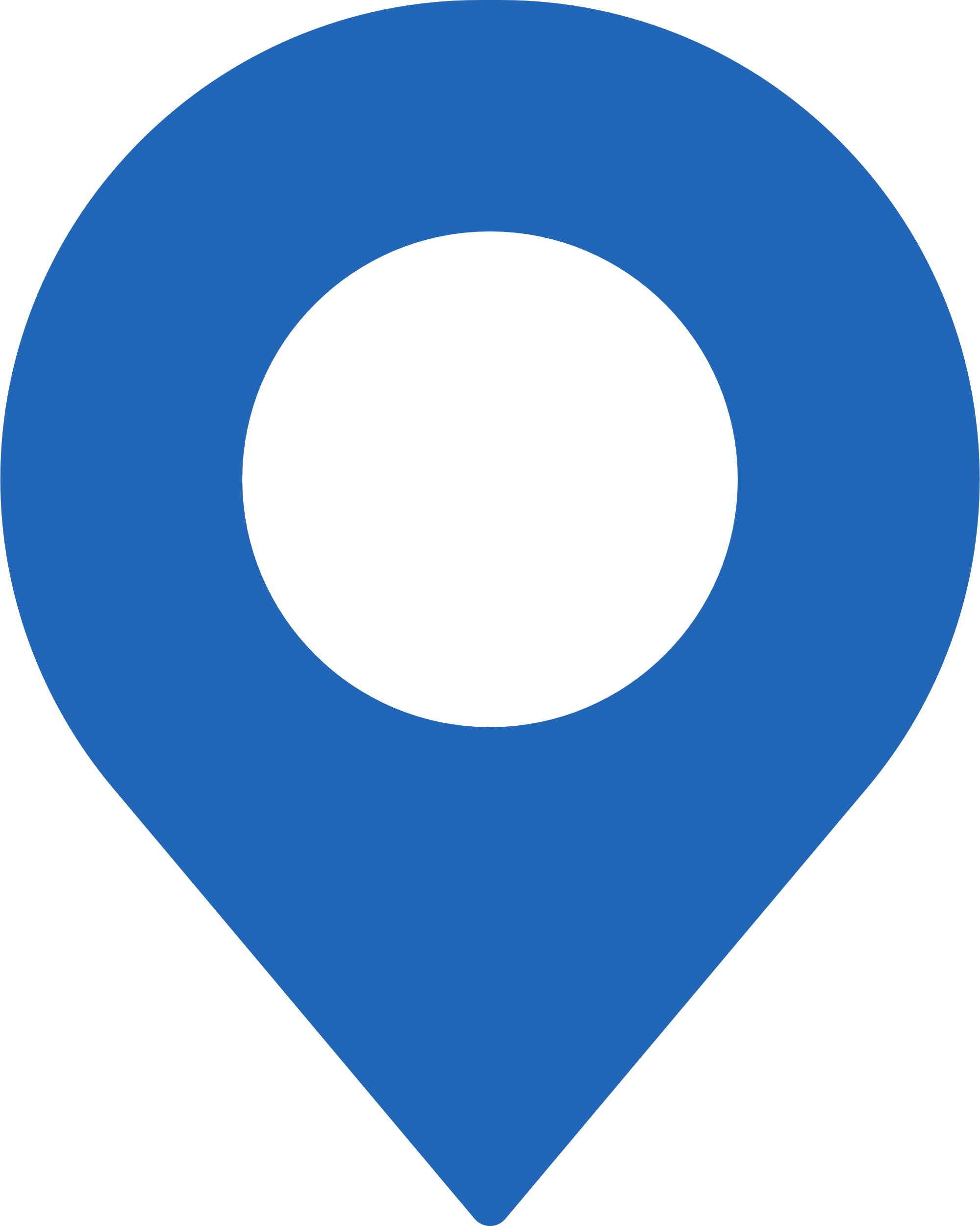 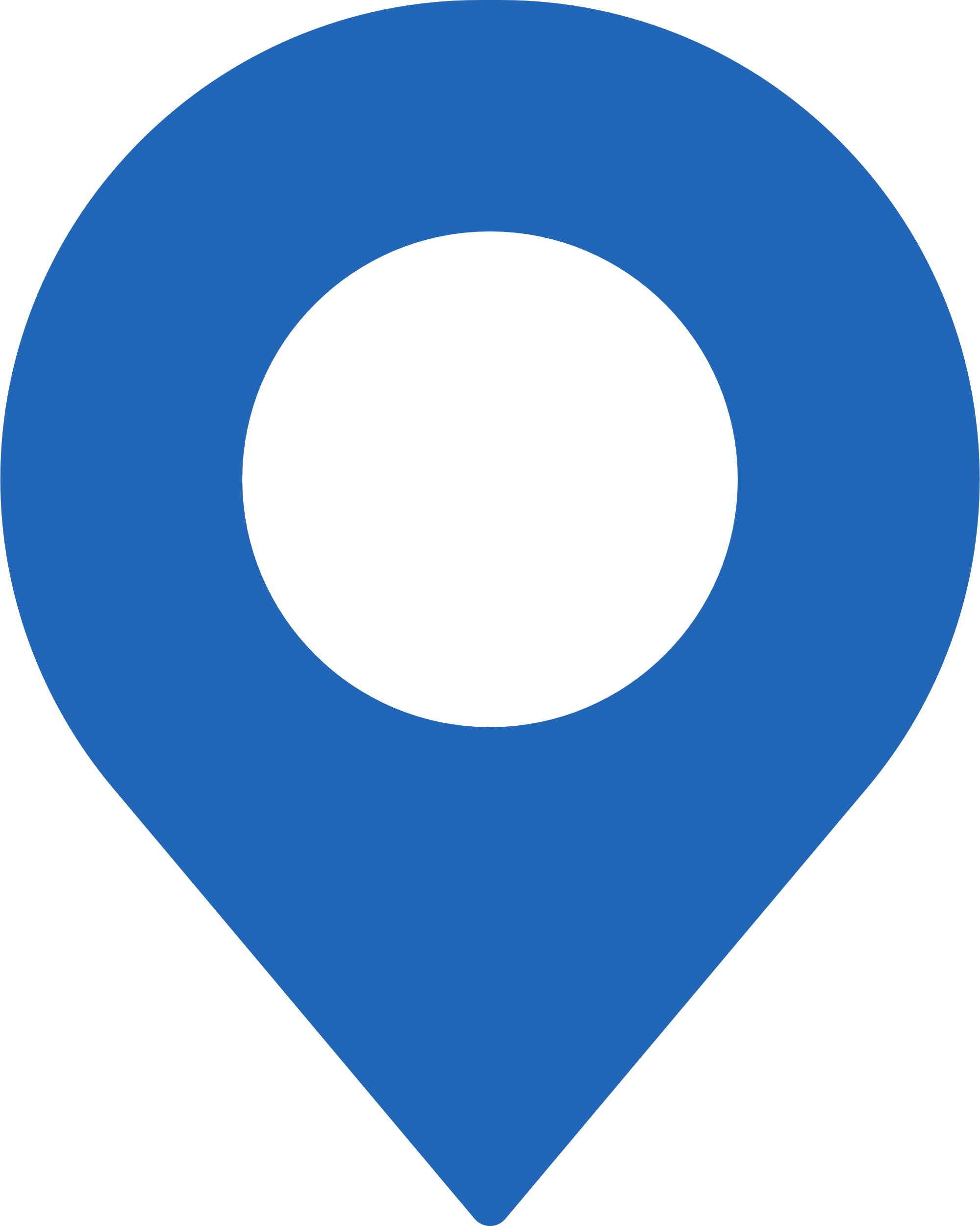 Conventional Cost
Global Reach & Scale
Geo Redundant Global Network Coverage through Certified Calling Providers and partnered Carriers through NUWAVE
Carrier dependent on network infrastructure that can be limited in regional or global reach.
©2023 NuWave Communications or its licensors. All Rights Reserved. Third-party marks and logos displayed are the trademarks of their respective owners.
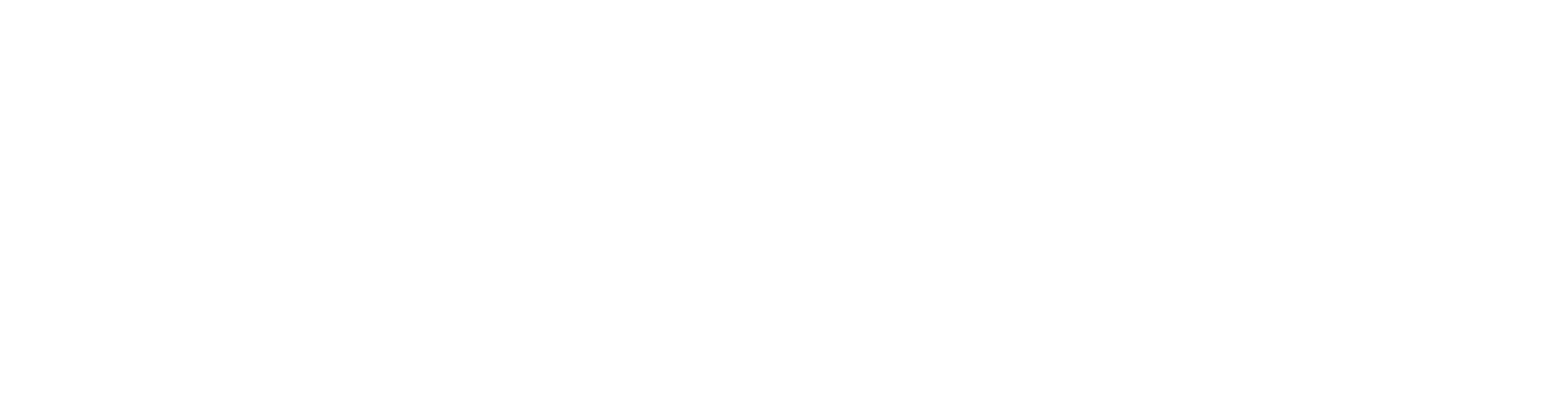 www.nuwave.com
Ready for Market
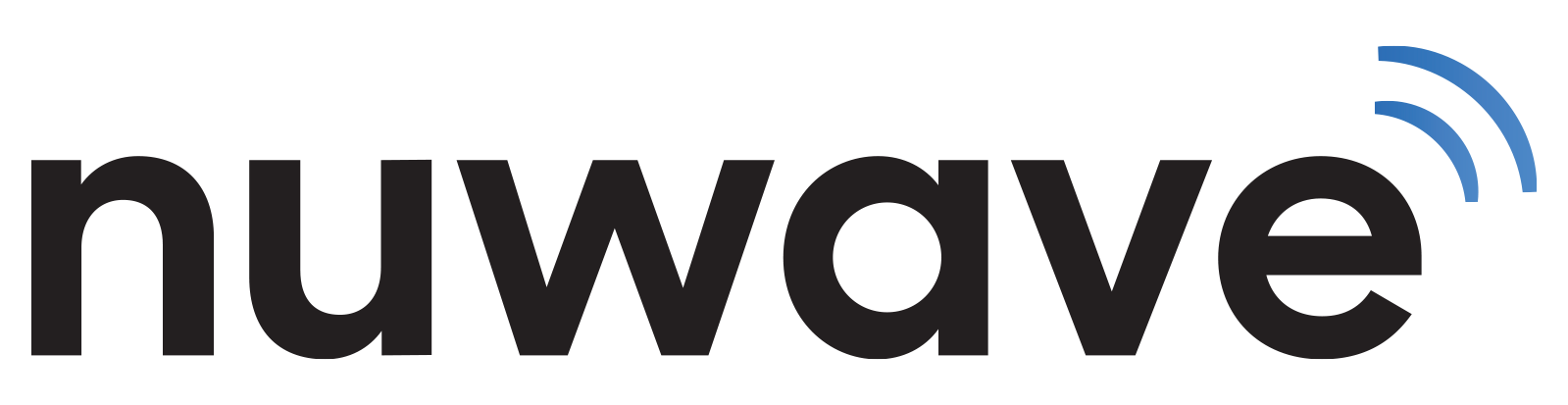 Microsoft Teams Global Voice Platform Built for Rapid Consumption
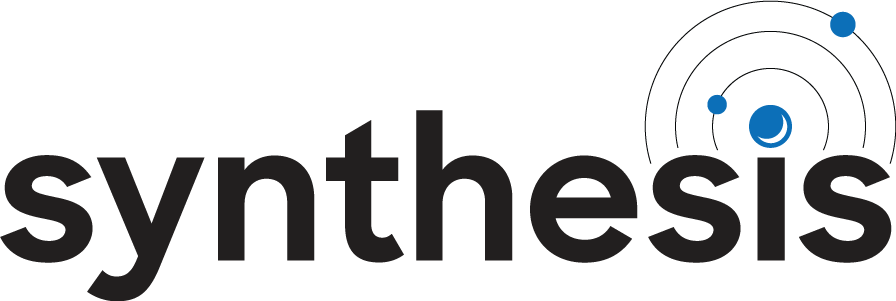 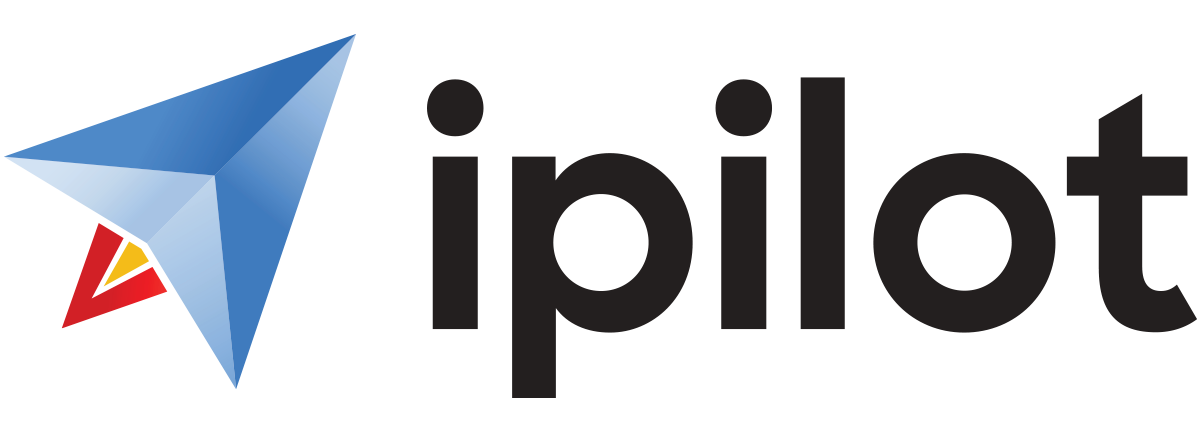 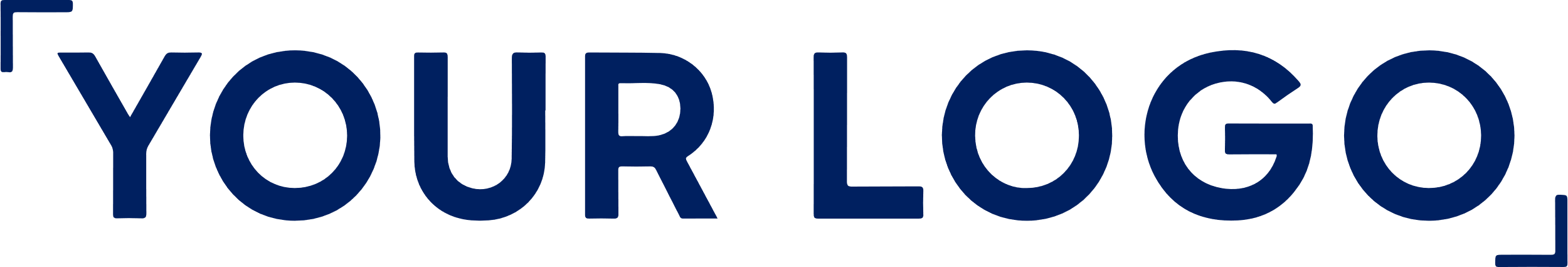 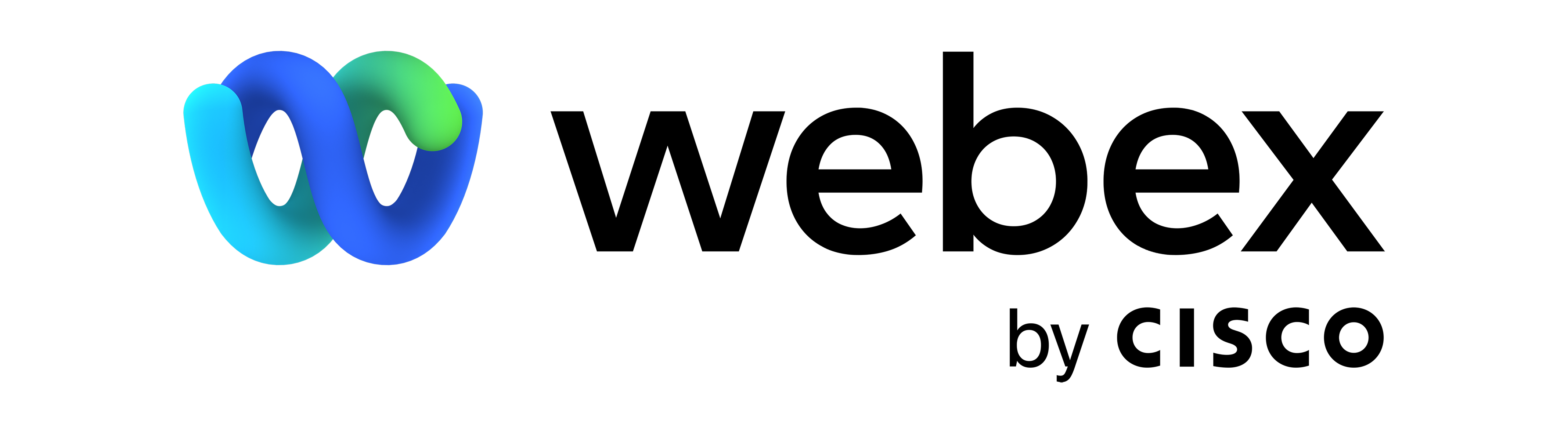 Application Marketplace
BYOC Platform
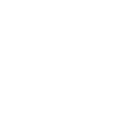 White Label Ready - Platform Full customer life-cycle management

All-in-one platform to manage your resellers, partners, and customers

Zero touch provisioning for your customers and resellers

Quote to Cash – Easily provide a link for your customers and resellers to start a POC with your service
Expand your reach by adding Global service and connecting to our geo-redundant, carrier-grade network

Enhance your Cloud Calling Service with additional feature adds like SMS, Cloud fax, and Call Compliance

Introduce your Voice Service to the Growing Cloud Connect for Webex Calling and Cloud Calling Marketplace.
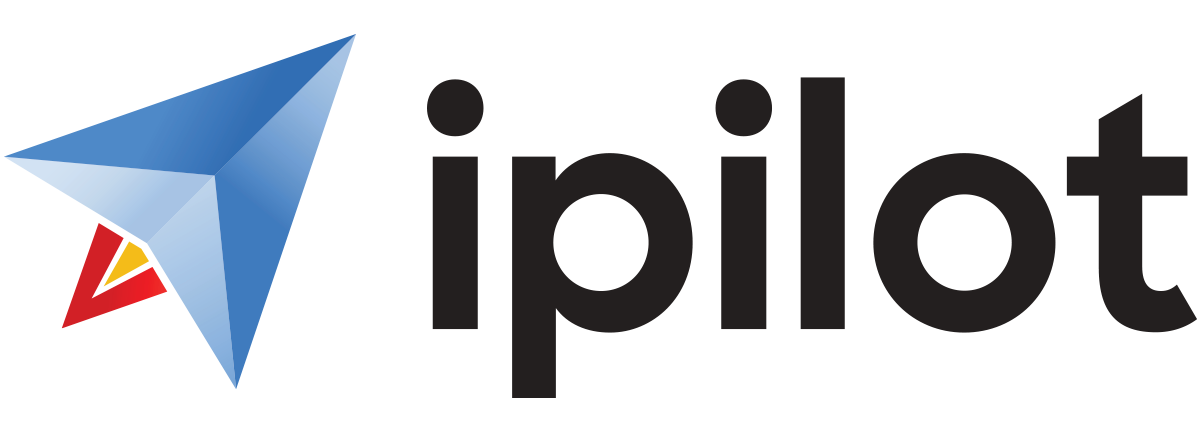 Easily Configure your own Cloud Connect for Webex Calling Offer
3rd Party applications like SMS, Cloud fax, Compliance Recording and more...
©2023 NuWave Communications or its licensors. All Rights Reserved. Third-party marks and logos displayed are the trademarks of their respective owners.
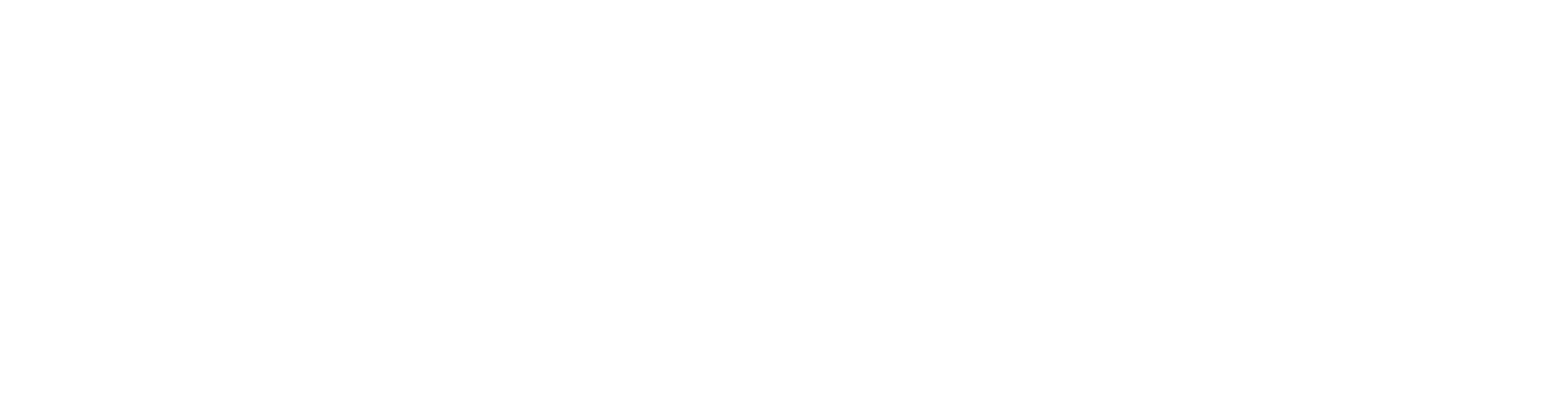 www.nuwave.com
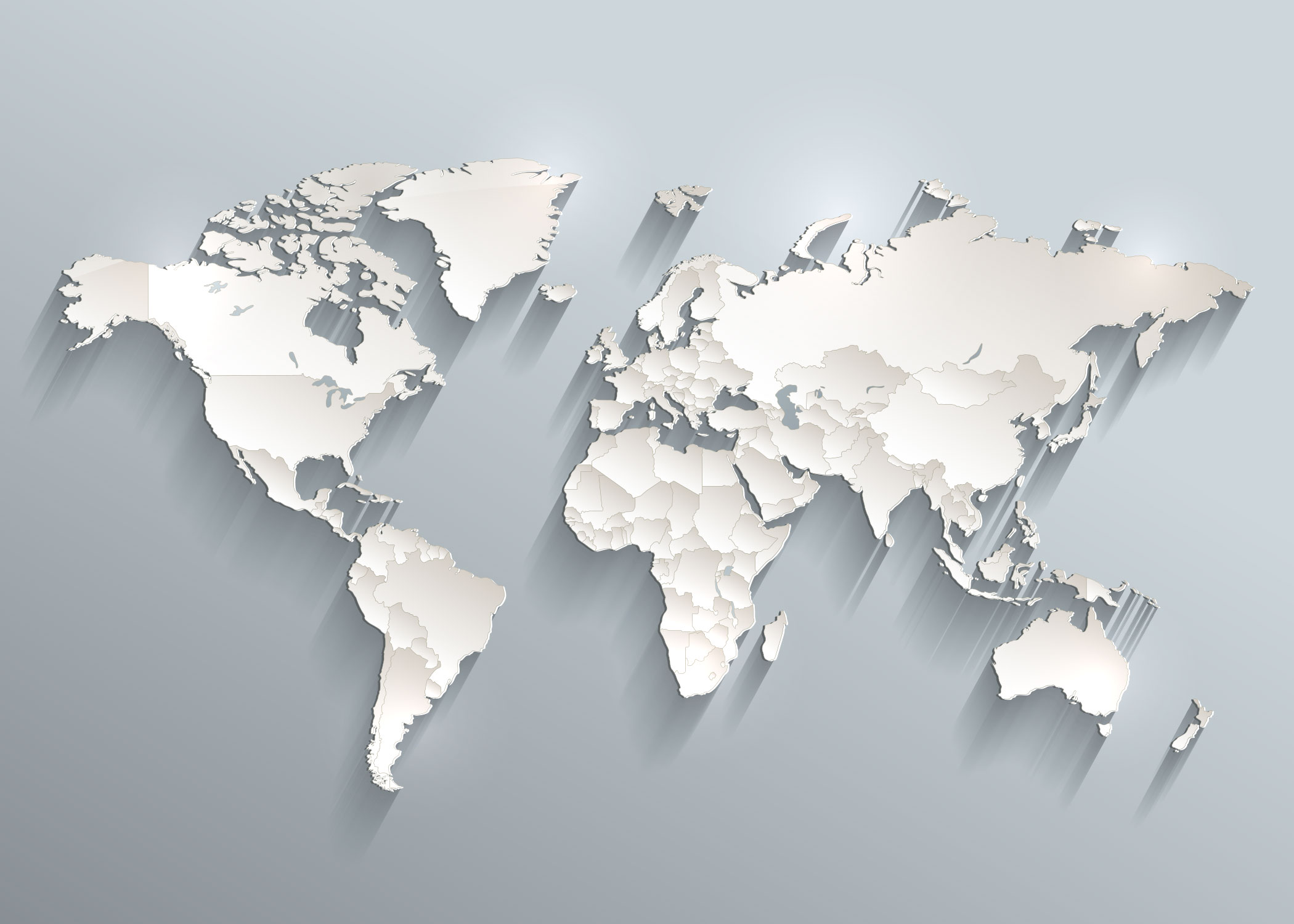 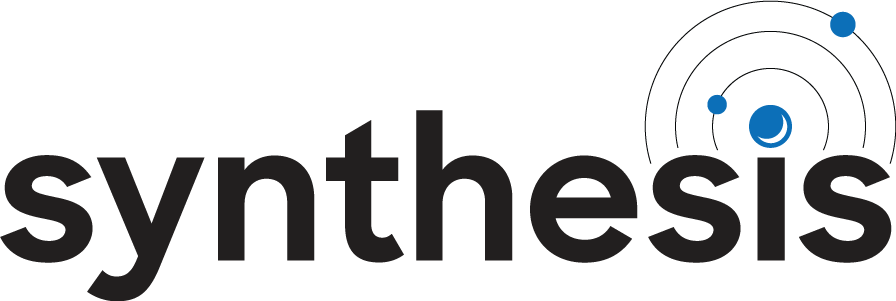 NA Location A
Las Vegas, NV
Europe Location A
London England
Europe Location B
Frankfurt Germany
APAC Location A
China Hong Kong
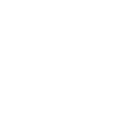 Easily Connect
Your Services to 
Our Global Marketplace
Global Network

North America
Europe
South America
Oceania
Africa
Asia Pacific
NA Location B
Ashburn, VA
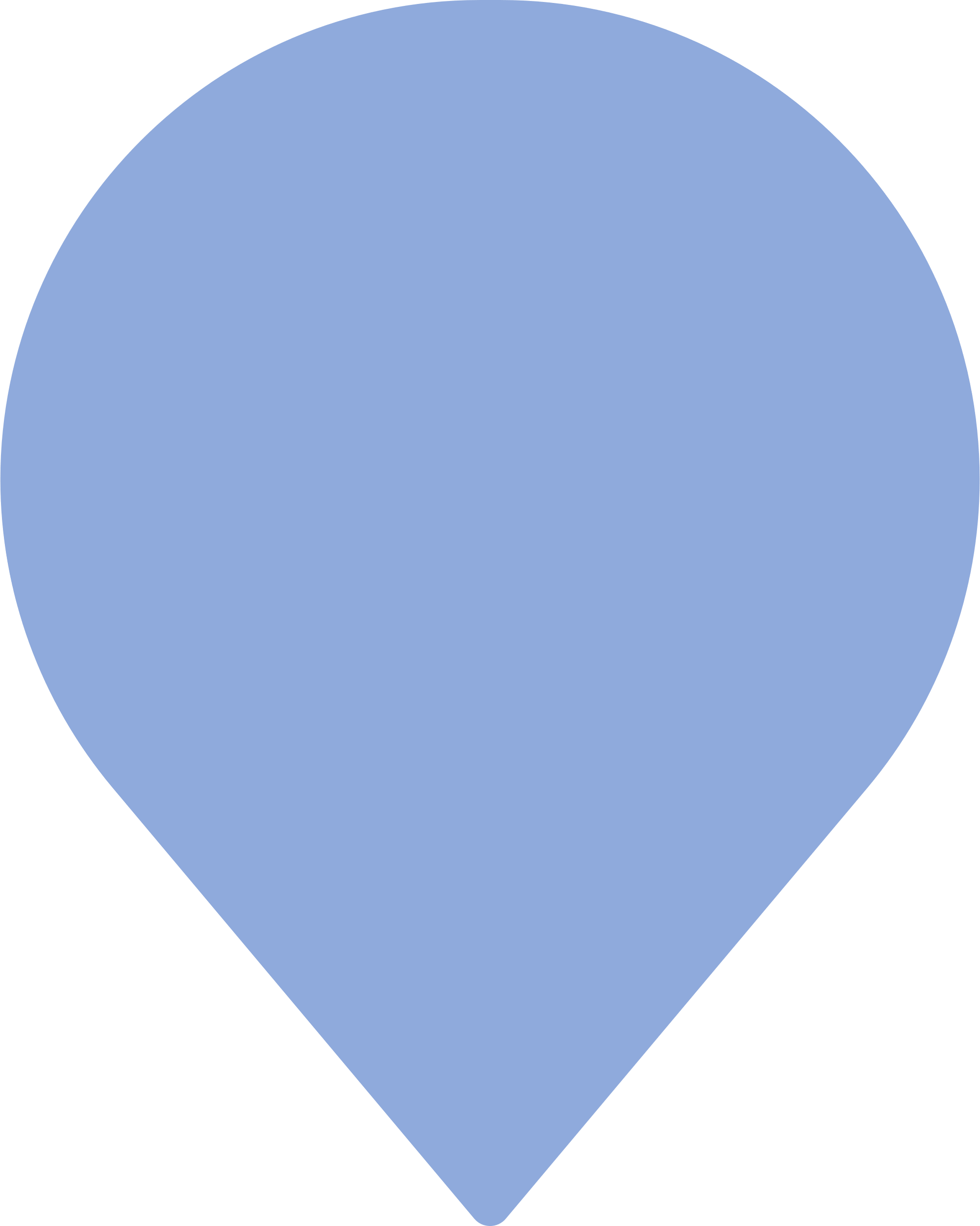 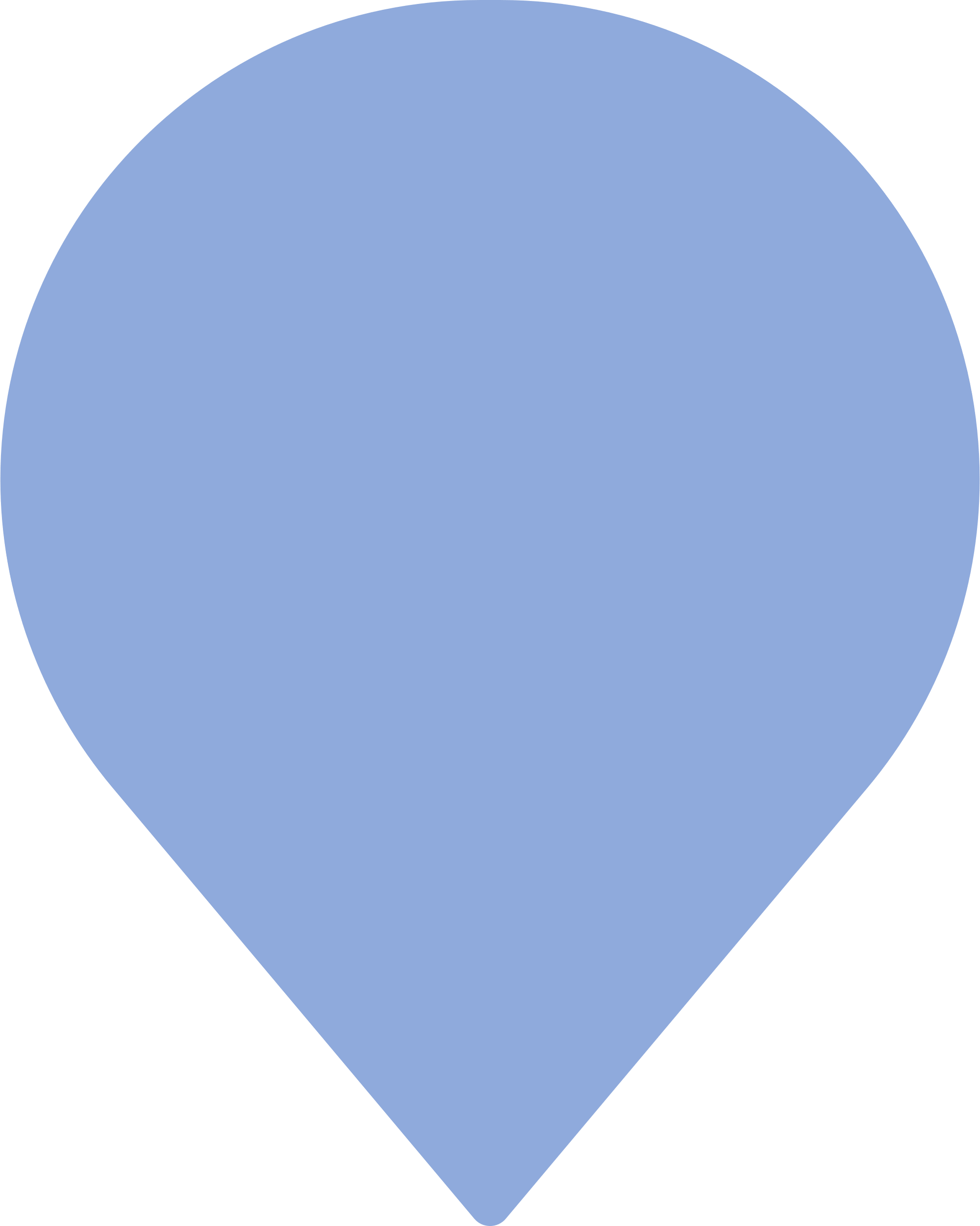 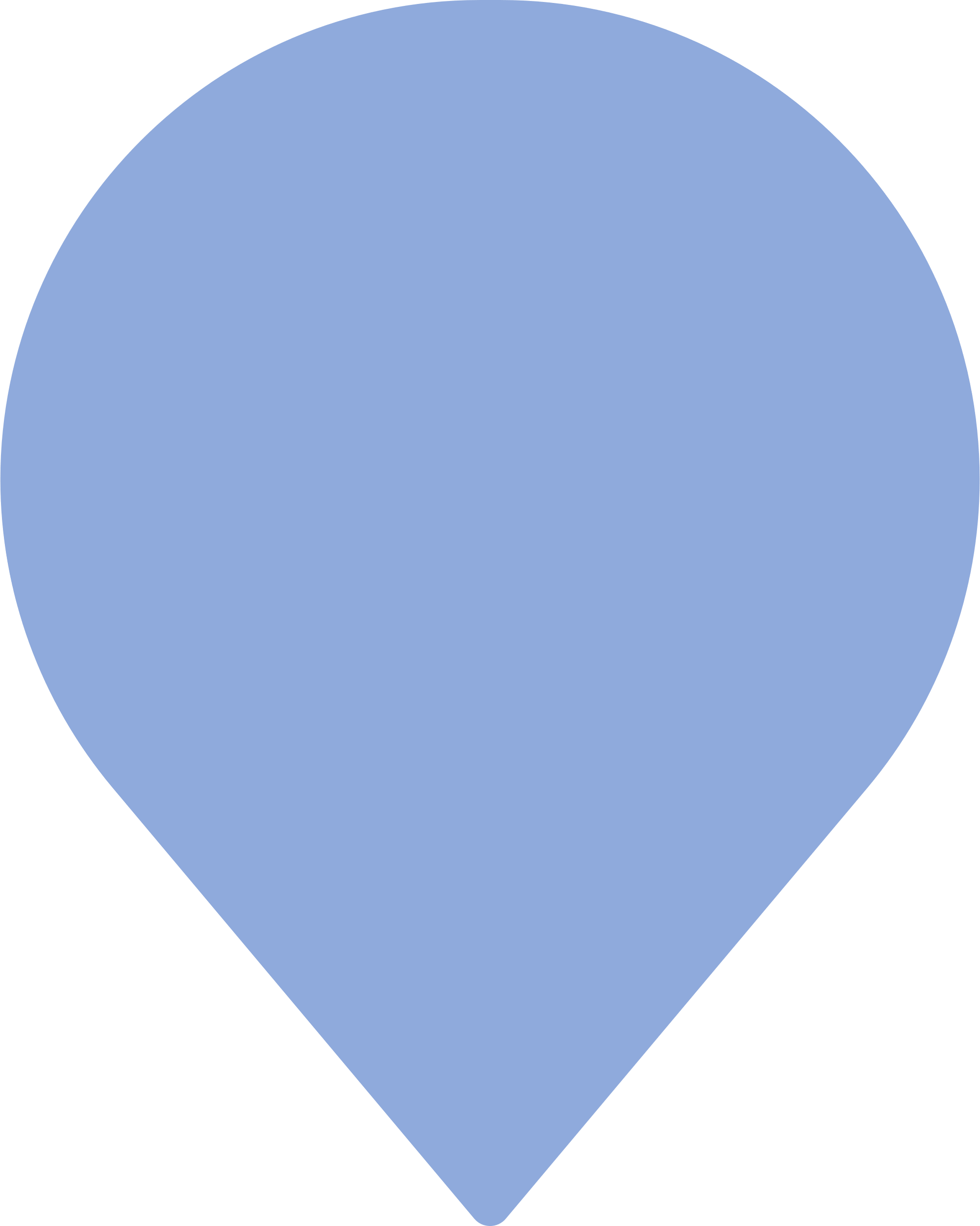 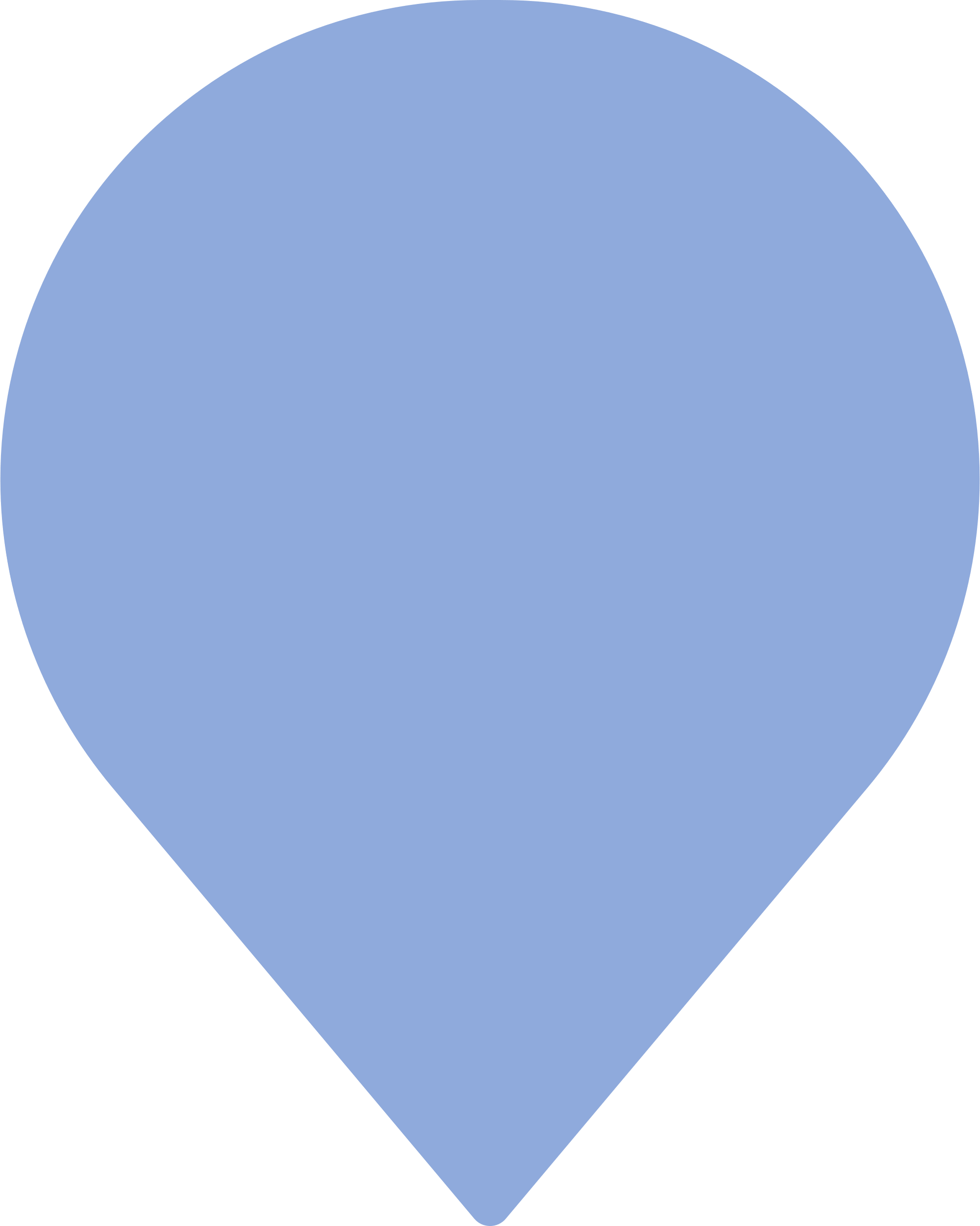 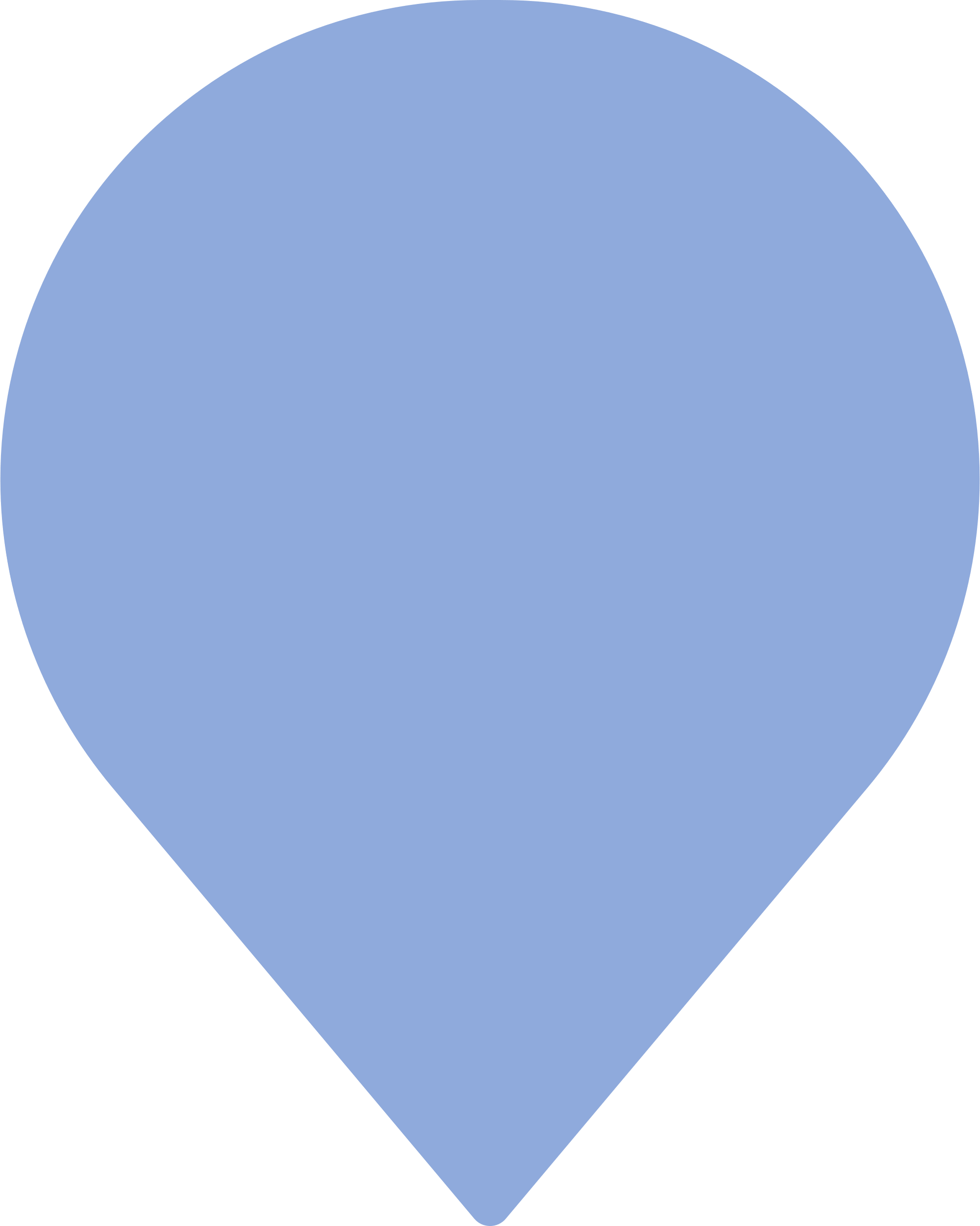 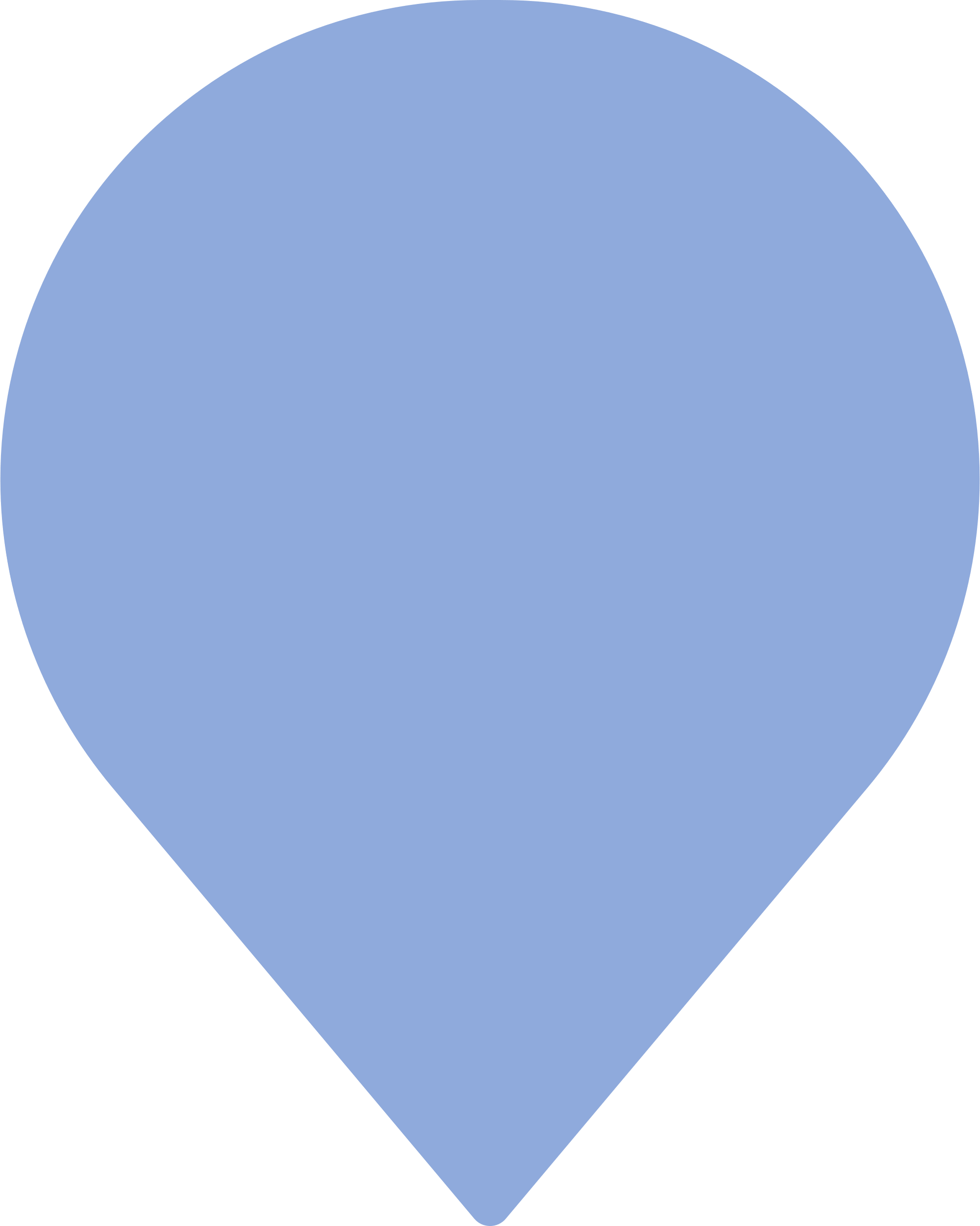 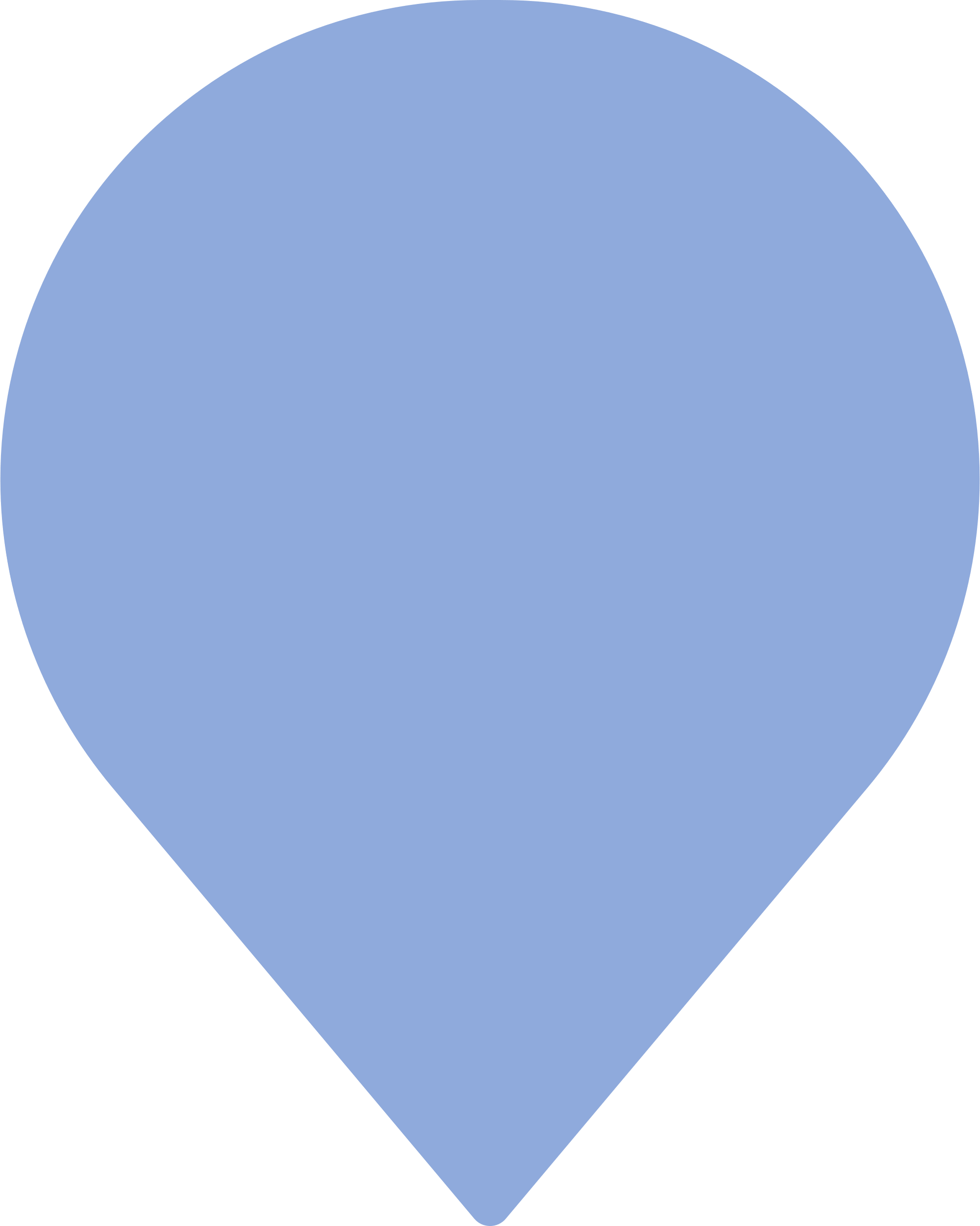 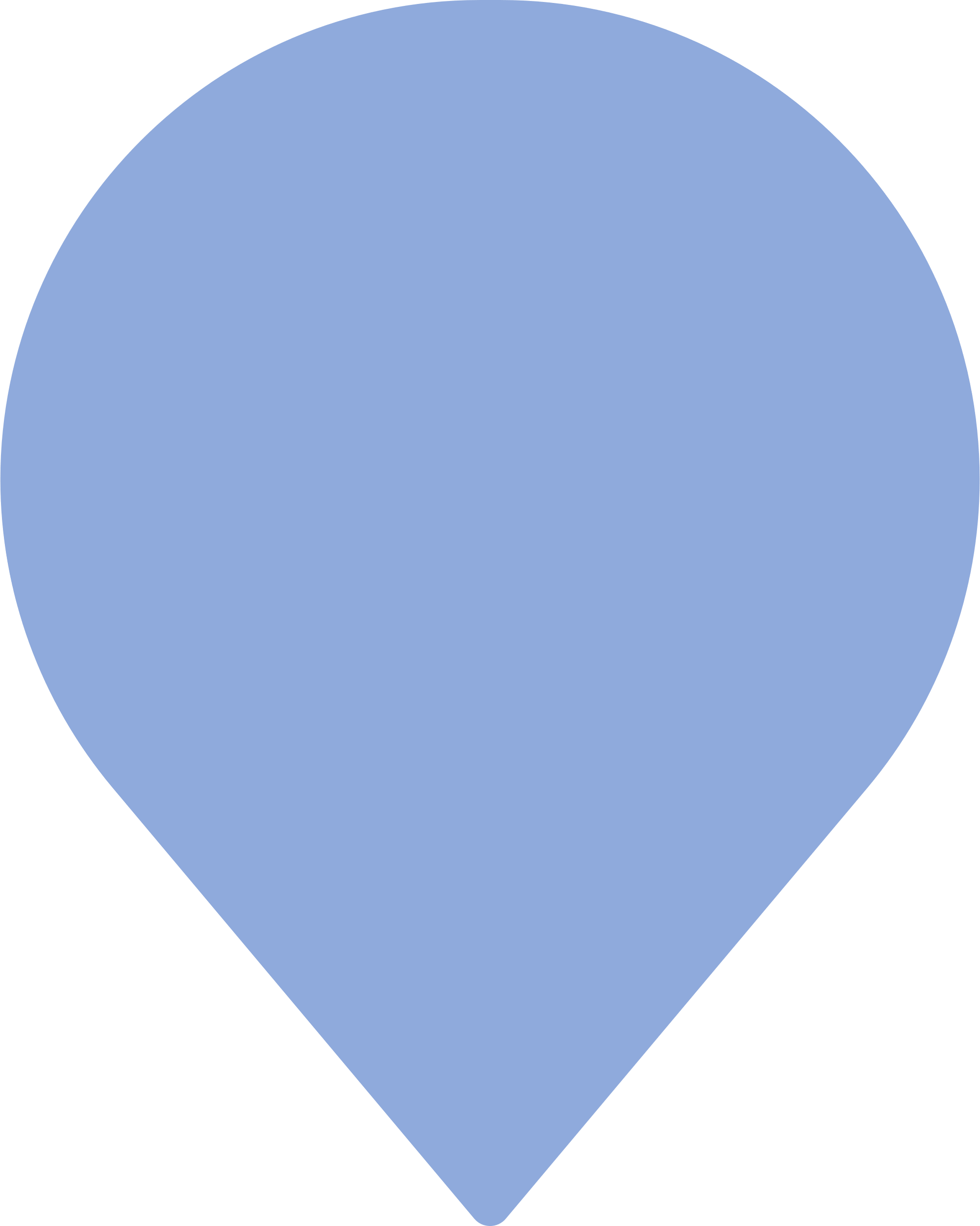 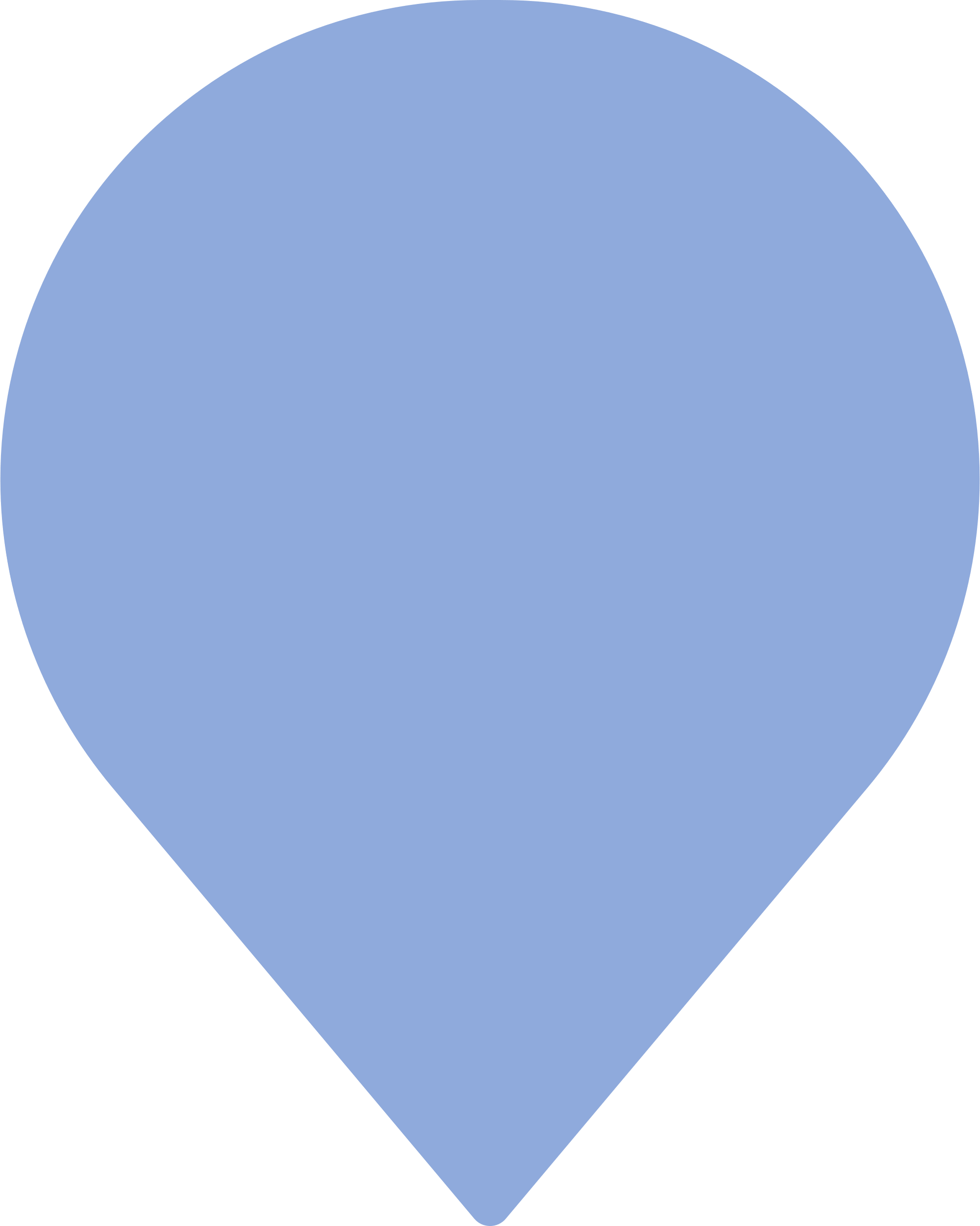 Africa (2 pops)
Cape Town
Australia Location A
Sydney
Brazil (2 pops)
Sao Paulo
APAC Location B
Australia Location B
Singapore
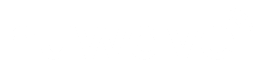 ©2022 NuWave Communications or its licensors. All Rights Reserved.
Third-party marks and logos displayed are the trademarks of their respective owners.
www.nuwave.com
Cloud Connect for Webex Calling
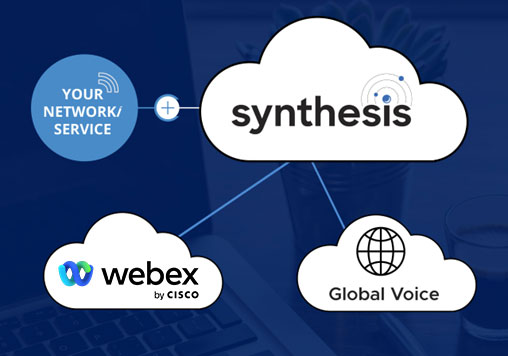 Built for Carriers
Cloud Connect for Webex Calling delivers PSTN connectivity through a world-class selection of Certified Calling Providers.
NUWAVE has completed a rigorous certification process to ensure end-to-end compatibility with Webex Calling. This in-depth process ensures that customers receive consistently high-quality and reliable services from our Certified Calling Providers. Customers can be confident that our Certified Calling Providers will support a wide range of Webex deployments, including basic calling scenarios, enterprise-scale Dedicated Instance migrations, and demanding, high volume Webex Contact Center deployments.

SYNTHESIS Solves for:
API Integrations
Global Connectivity
Automation/Management
Cloud Connect Integration
White-Label Ready Solution
©2023 NuWave Communications or its licensors. All Rights Reserved. Third-party marks and logos displayed are the trademarks of their respective owners.
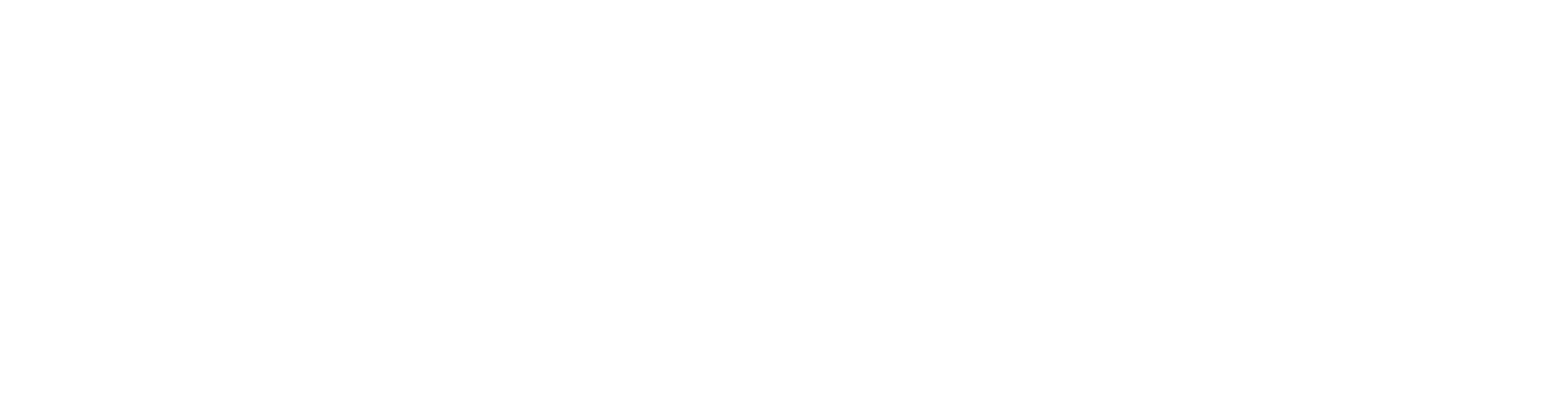 www.nuwave.com
The Business Case for Today’s Market
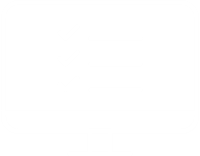 Single UI Management
Single Pane of Glass

No easy way to connect your current service provider or to your existing Cloud architecture that enables your remote work. This results in a company managing a variety of different services while trying to tie them together, which causes higher overhead costs, operational complexity, and long response times from providers.

Faster time to Revenue

Because of the complexity of provisioning, enabling your Cloud Network can take a long time to implement, sometimes having to wait weeks or months before getting your service or users up and running.

Reduced Overhead & Cost of Administration

Connecting your Voice Network to your Cloud Office can have a complex onboarding and provisioning process, which requires extensive coding knowledge and a team of Engineers to be able to provision new users, assign new numbers or make changes to your current network.
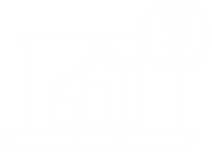 Faster Revenue Streams
Zero-Touch Provisioning
©2023 NuWave Communications or its licensors. All Rights Reserved. Third-party marks and logos displayed are the trademarks of their respective owners.
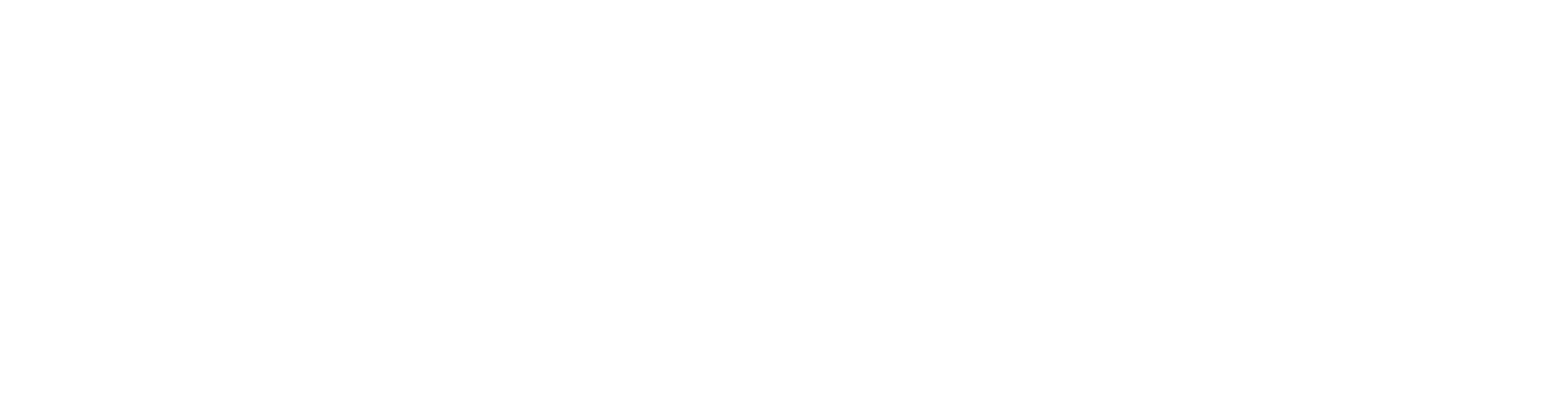 www.nuwave.com
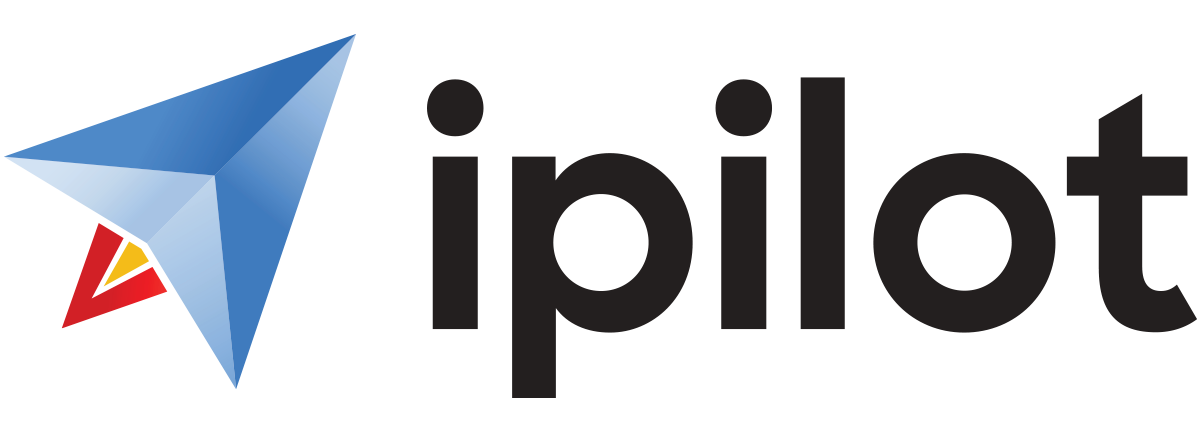 An Advanced Webex
Management
Platform
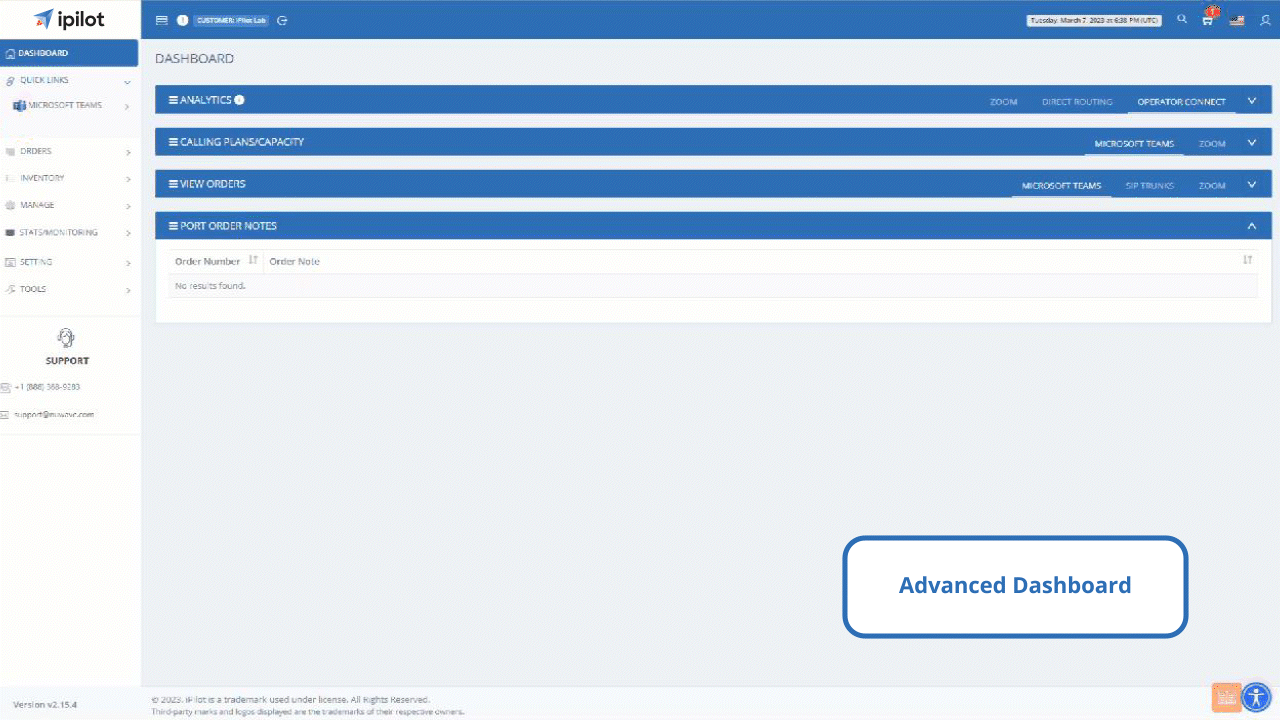 Easy to manage,
White-label ready
iPILOT is a cloud-based platform that delivers comprehensive provisioning and lifecycle management capabilities for Webex users.

iPILOT enables efficient deployment of Webex & SIP through quick provisioning, capacity management and analytics for enterprises, carriers, and cloud service providers
©2023 NuWave Communications or its licensors. All Rights Reserved. Third-party marks and logos displayed are the trademarks of their respective owners.
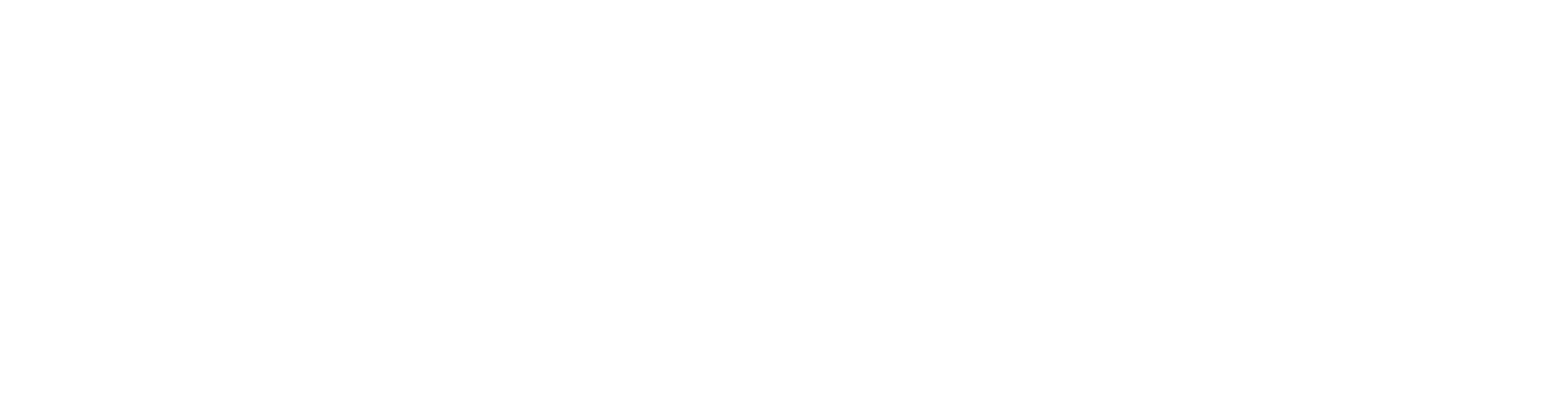 www.nuwave.com
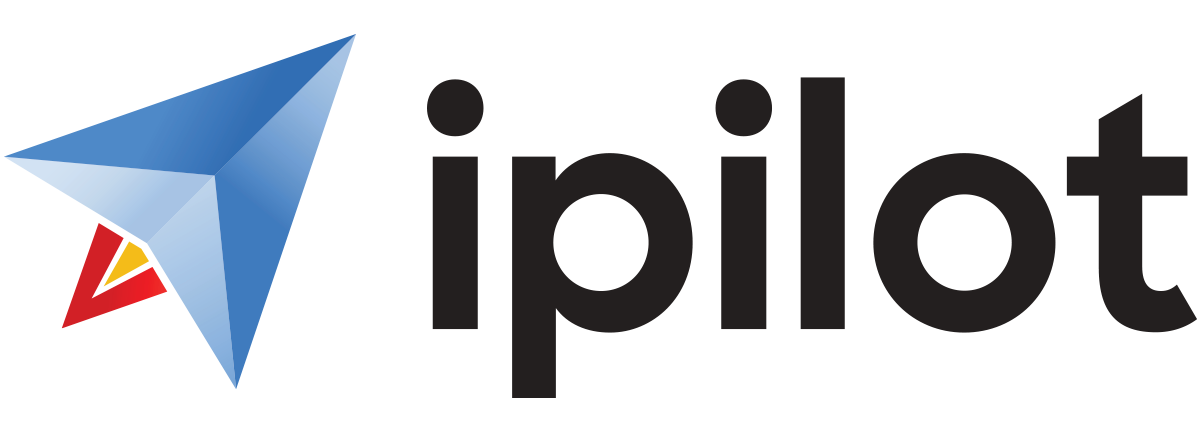 Automation
Planning
Analytics
Migration
Migration tools
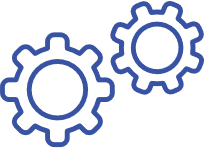 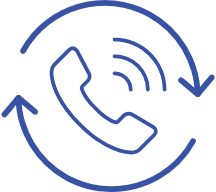 Migration
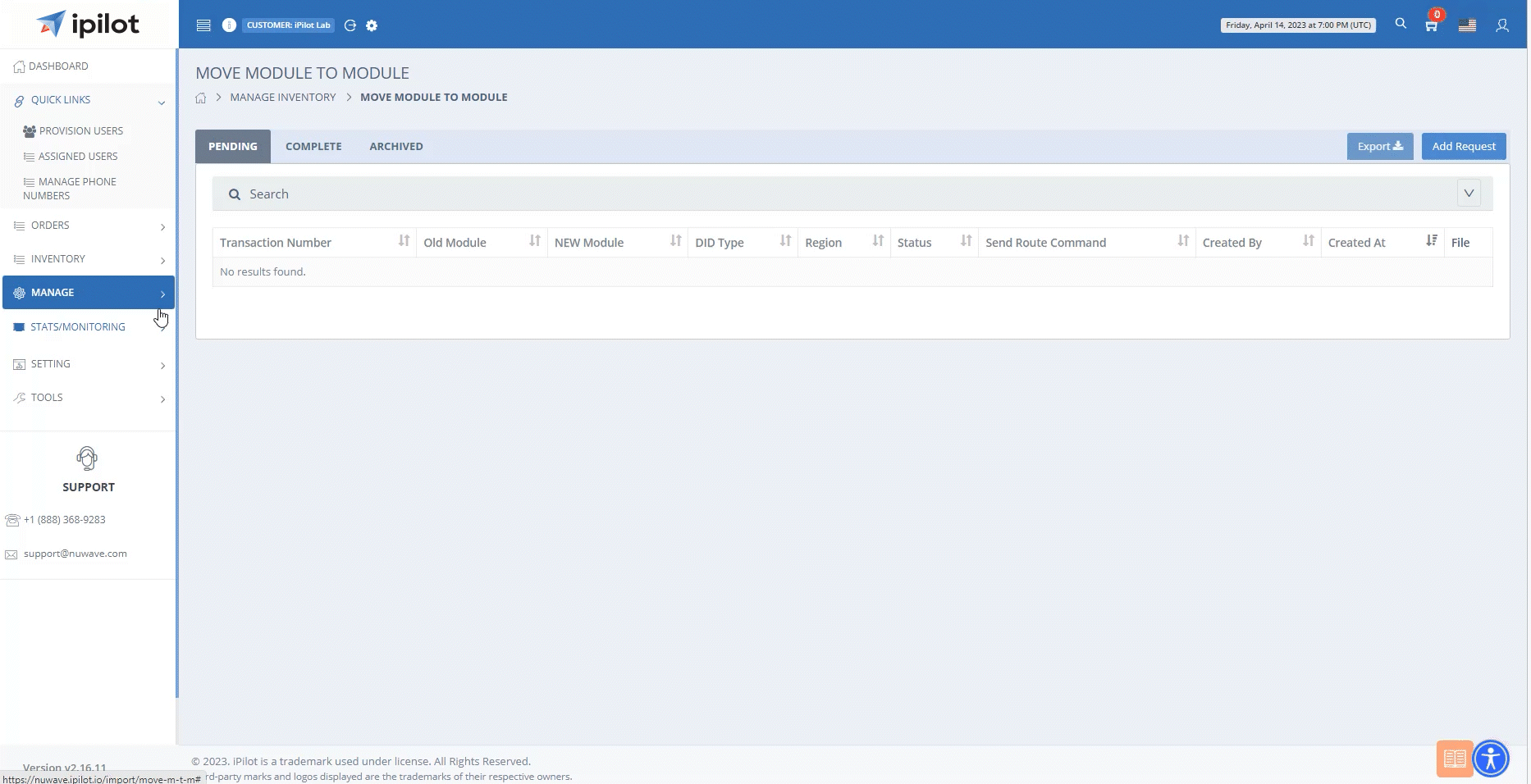 Migration Tools
Easy to use Migration tools for Migrating from or to different systems.

Legacy PBX to Microsoft Teams
From Direct Routing to Operator Connect
Operator Connect to Direct Routing
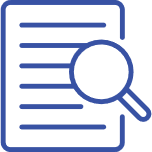 Planning
Automation
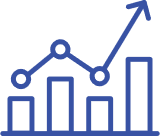 Analytics
©2023 NuWave Communications or its licensors. All Rights Reserved. Third-party marks and logos displayed are the trademarks of their respective owners.
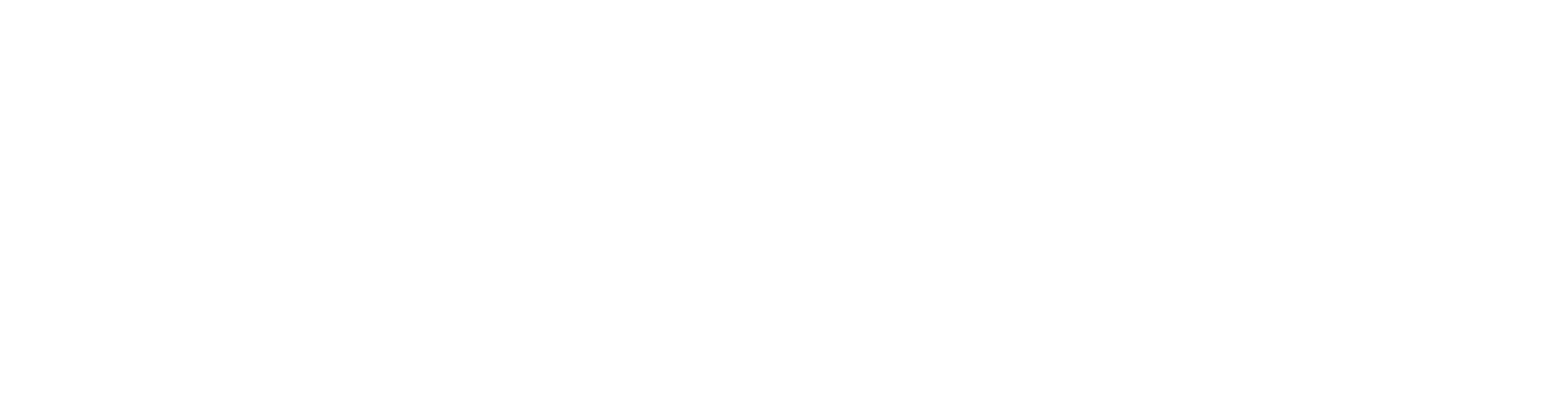 www.nuwave.com
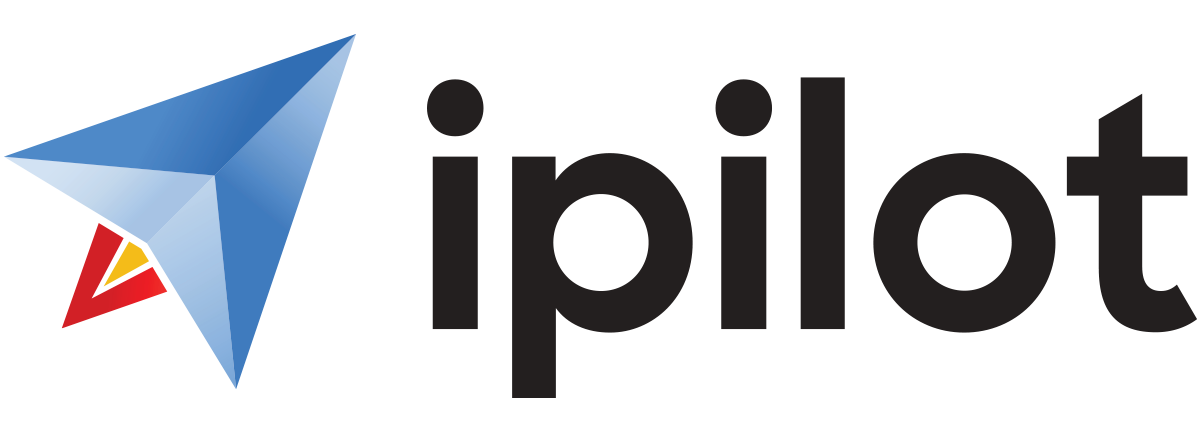 Automation
Planning
Analytics
Migration
Disaster Planning:
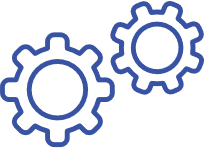 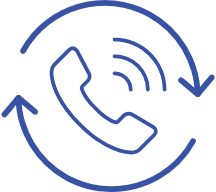 Migration
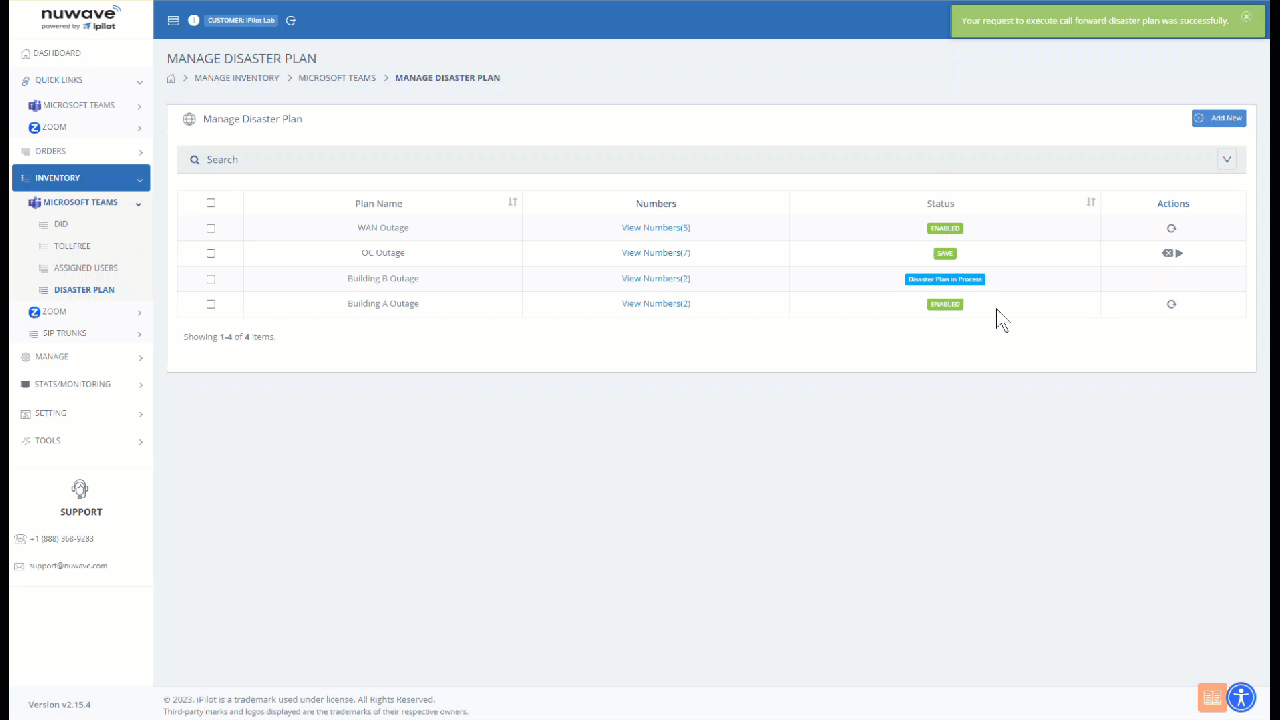 Planning
Versatile Disaster Plans with flexibility to mitigate multiple forms of outages for customers. Built in PBX Assessment tools to efficiently plan your migrations.

PBX Assessment
Disaster Planning
Account Provisioning Staging
Phone Number Self-Service Porting
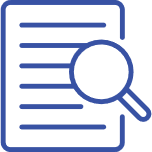 Planning
Automation
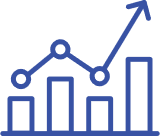 Analytics
©2023 NuWave Communications or its licensors. All Rights Reserved. Third-party marks and logos displayed are the trademarks of their respective owners.
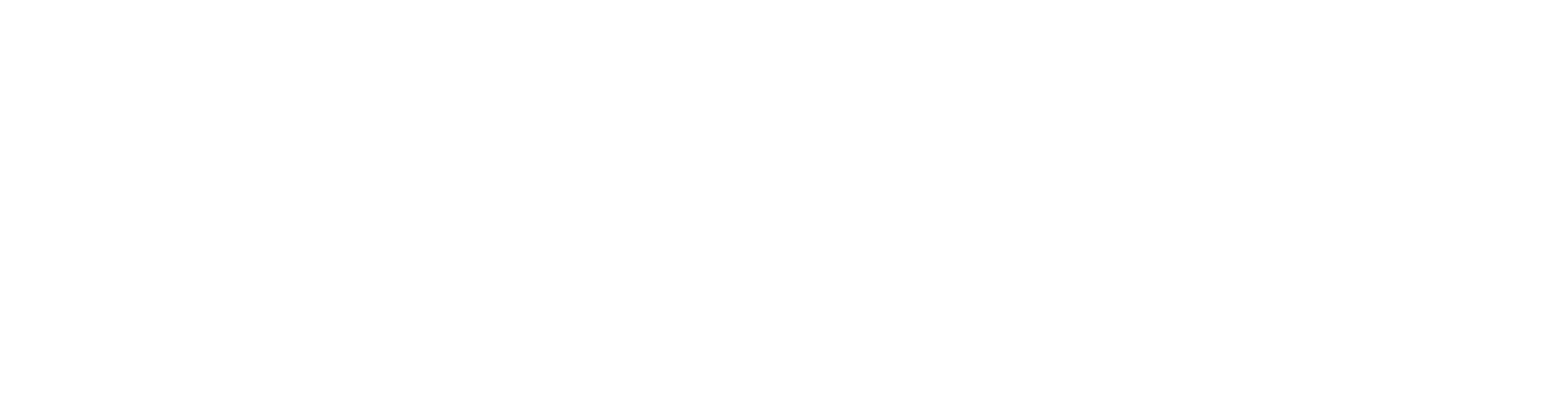 www.nuwave.com
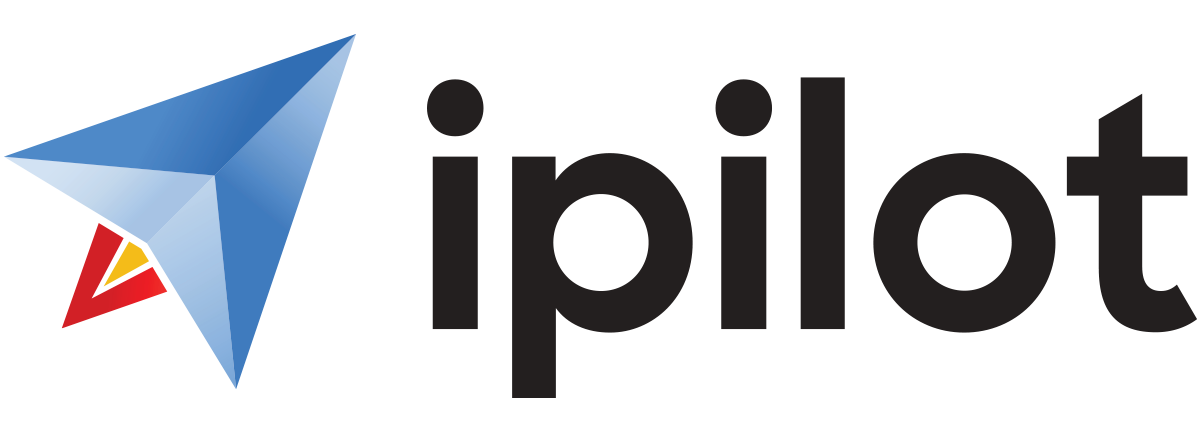 Automation
Planning
Analytics
Migration
Provisioning:
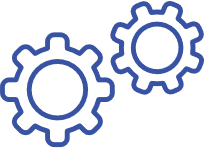 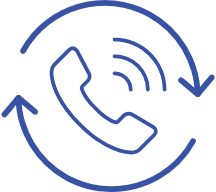 Migration
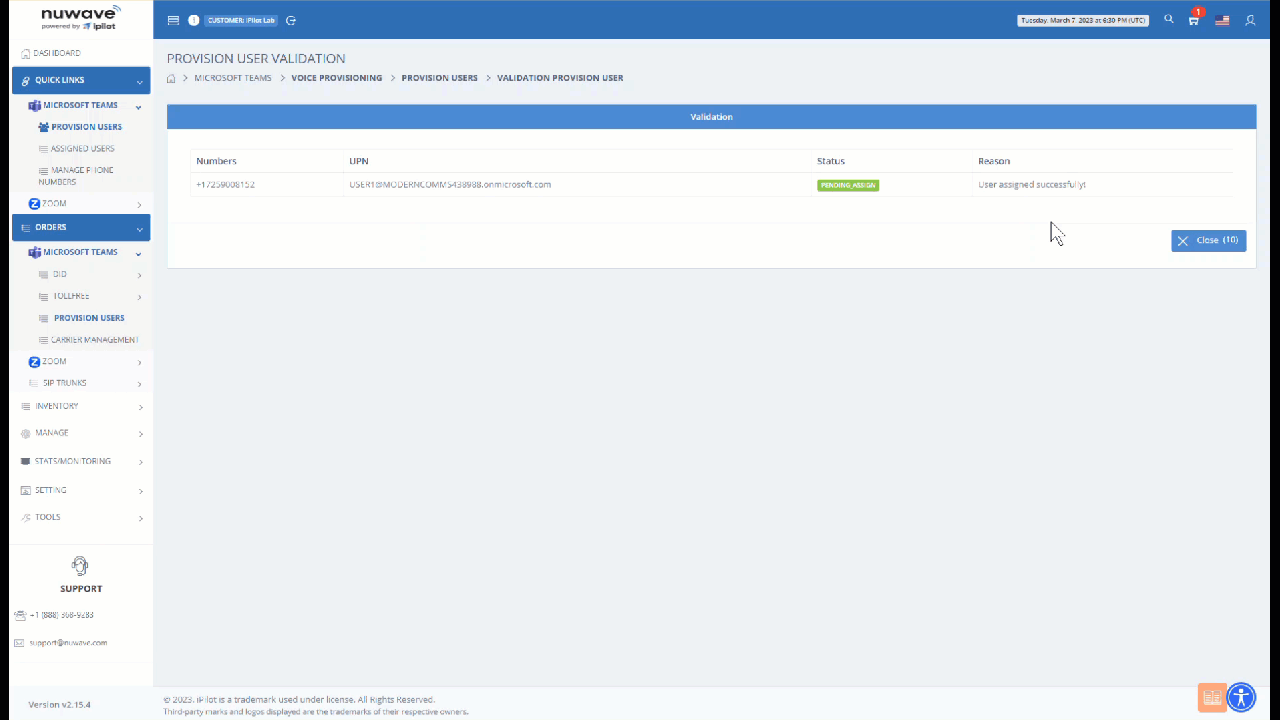 Automation
End-to-end communications management platform that is unmatched in the industry with its high level of service availability and support.

Number activation
Direct Routing Tenant Configuration
Bulk Phone Number Assignment
MACD for Teams Voice​
Carrier Management
iPILOT Controlled Operator Connect
Phone Number Assignment
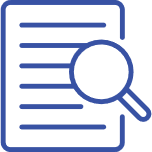 Planning
Automation
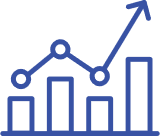 Analytics
©2023 NuWave Communications or its licensors. All Rights Reserved. Third-party marks and logos displayed are the trademarks of their respective owners.
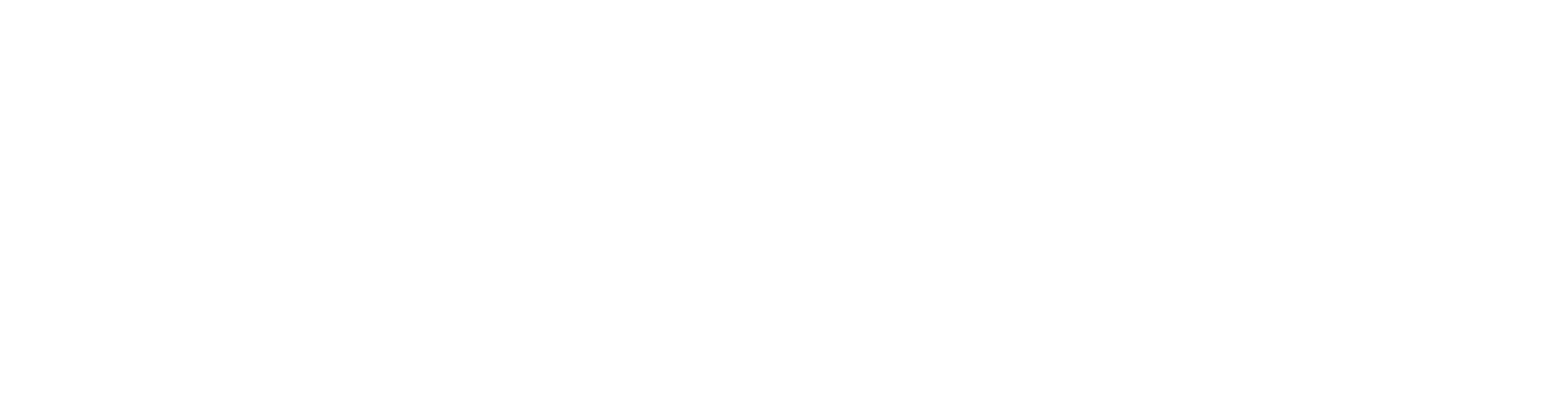 www.nuwave.com
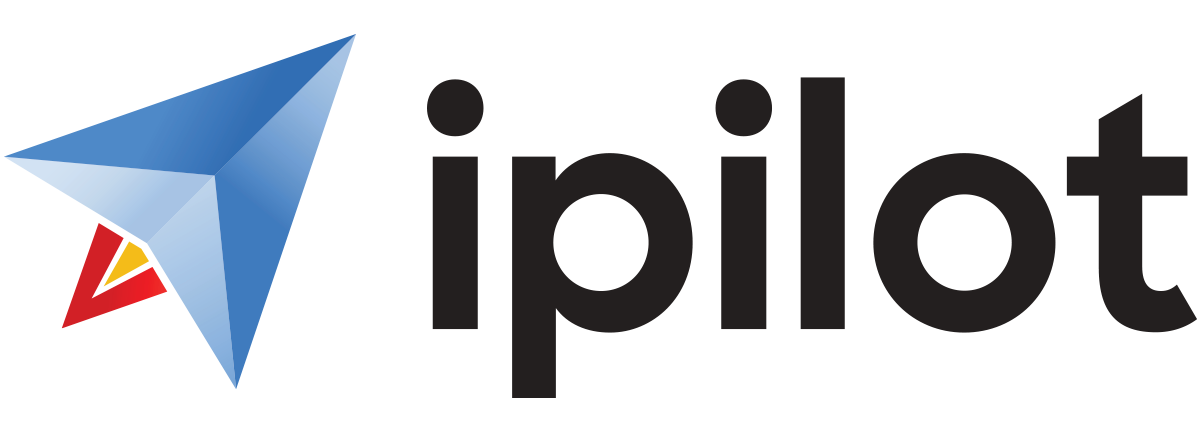 Automation
Planning
Analytics
Migration
Analytics:
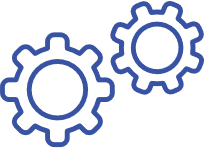 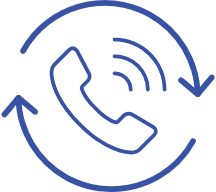 Migration
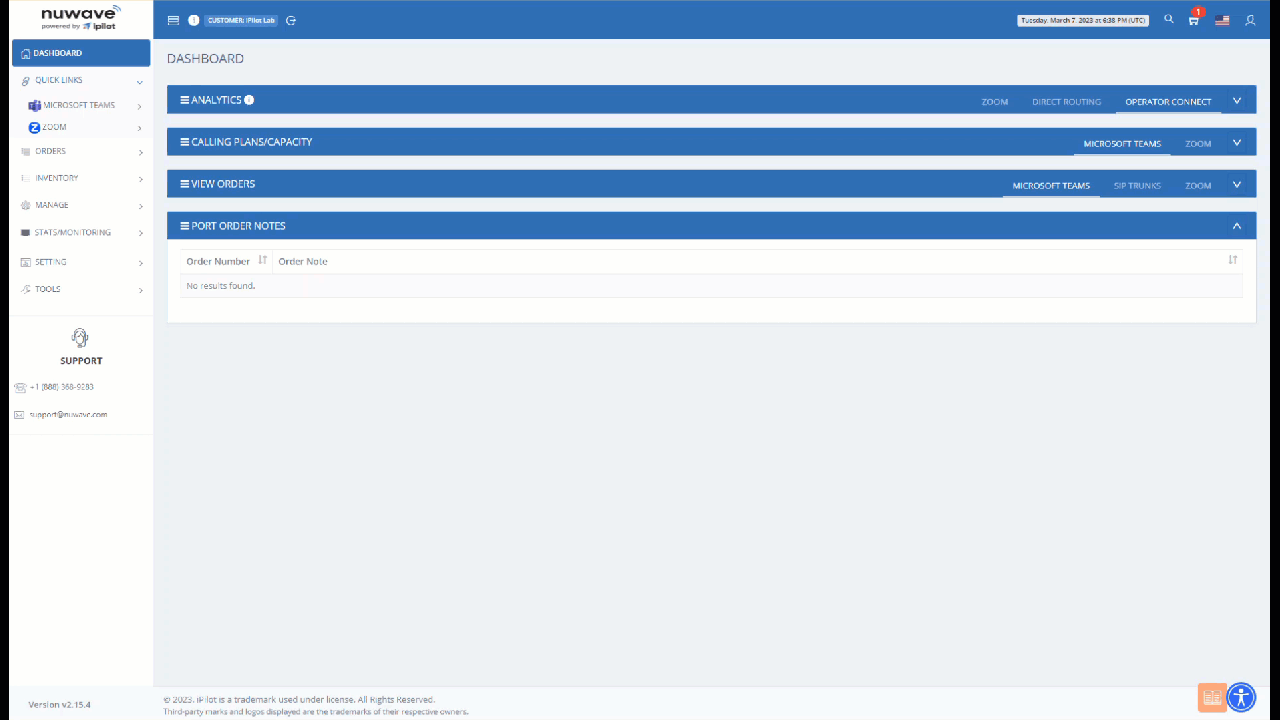 Analytics
Full-service analytics and reporting features, including:

Quality of service reports 
Call logs 
Call Data Records
Call quality dashboard
Error Status reporting​
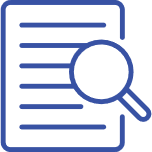 Planning
Automation
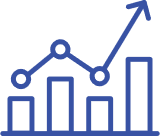 Analytics
©2023 NuWave Communications or its licensors. All Rights Reserved. Third-party marks and logos displayed are the trademarks of their respective owners.
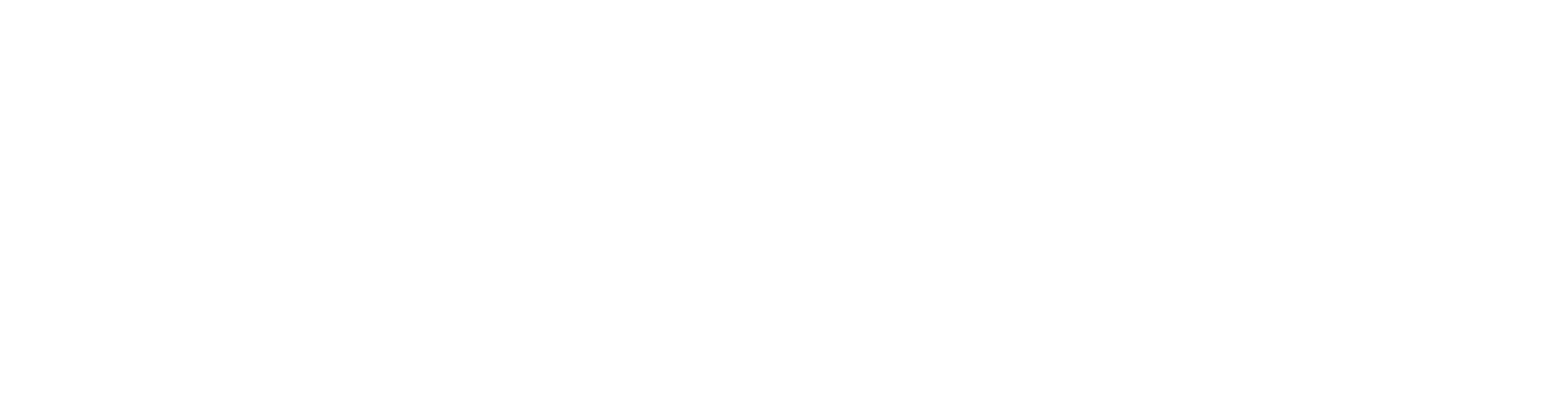 www.nuwave.com
In only a few minutes, your customers can self-enable a specified, time-limited POC of your Cloud Connect for Webex Calling Offer.

Enable your customers and partners with the most industry disrupting tool in the market for Webex Calling.
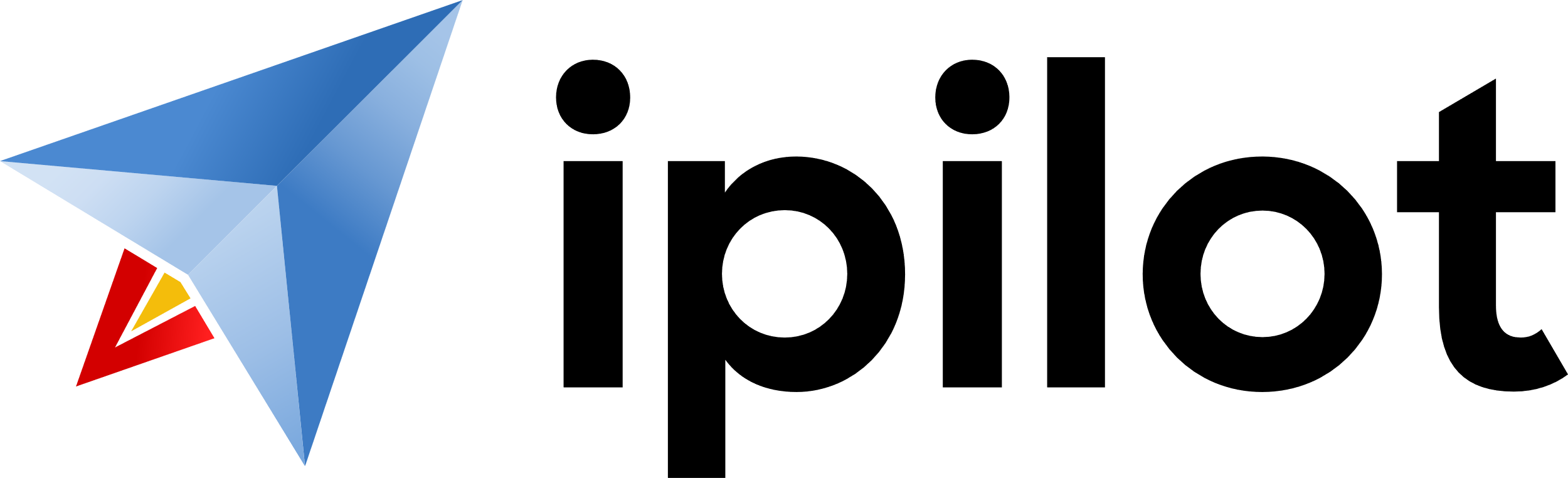 Enable Free Trials
Proof of Concept
What you can include in your Free Trial:
iPILOT Benefits
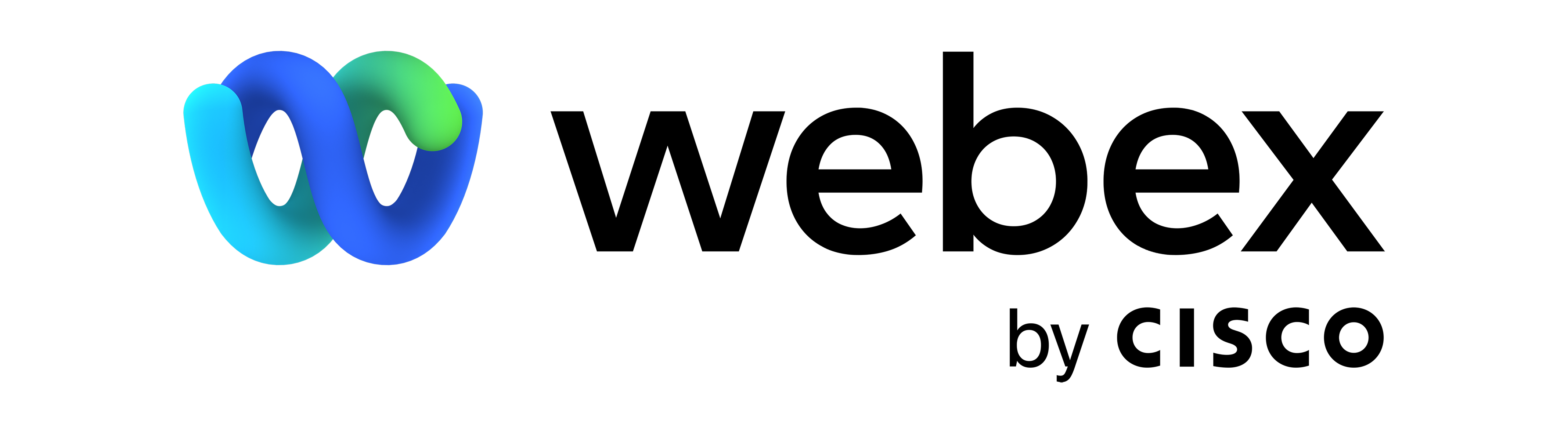 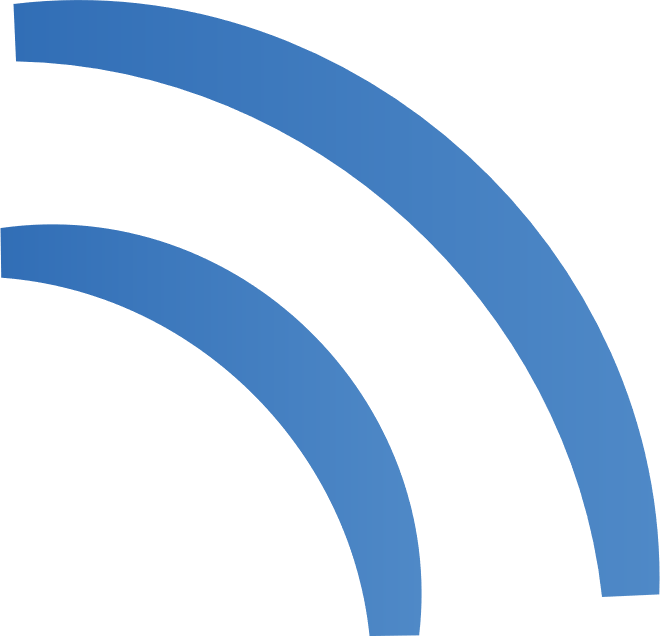 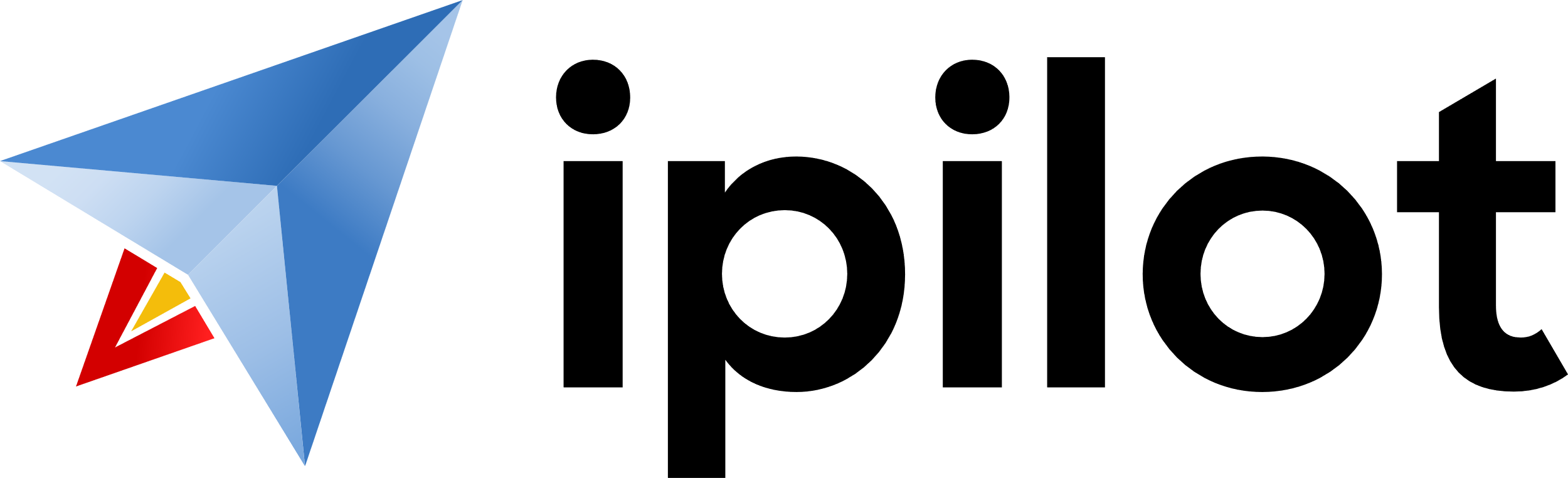 Set-Up : Automated Provisioning including Self-Activation

Duration: Free Trial periods can be customized as needed

Carriers’ Voice: Ability to enable Free Trials (Immediate Trunk & DID Availability)

Built for the Global Market: Multi-Lingual User Interface

Business Continuity: Extensive learning and knowledge base to leverage lower cost resources
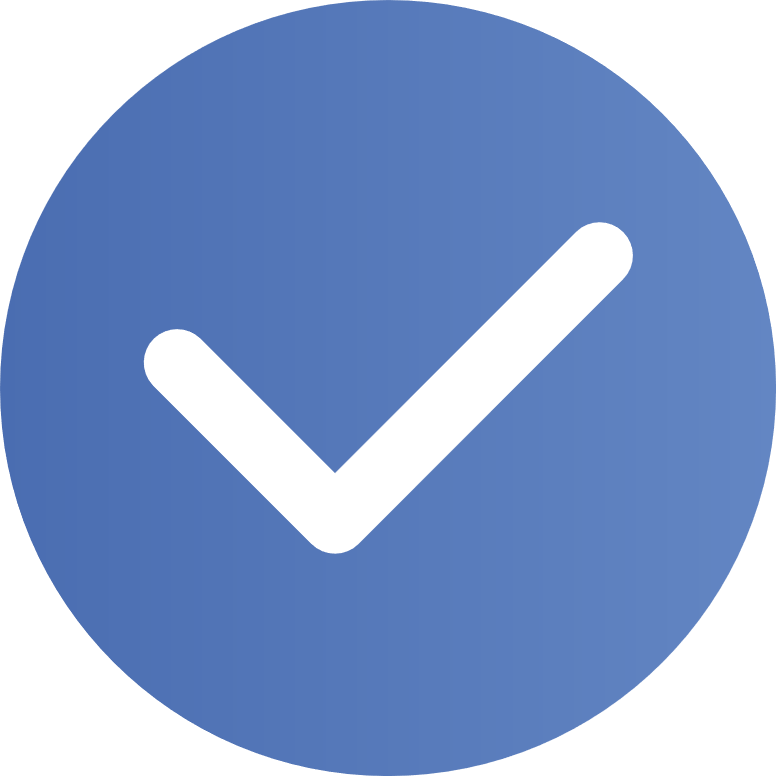 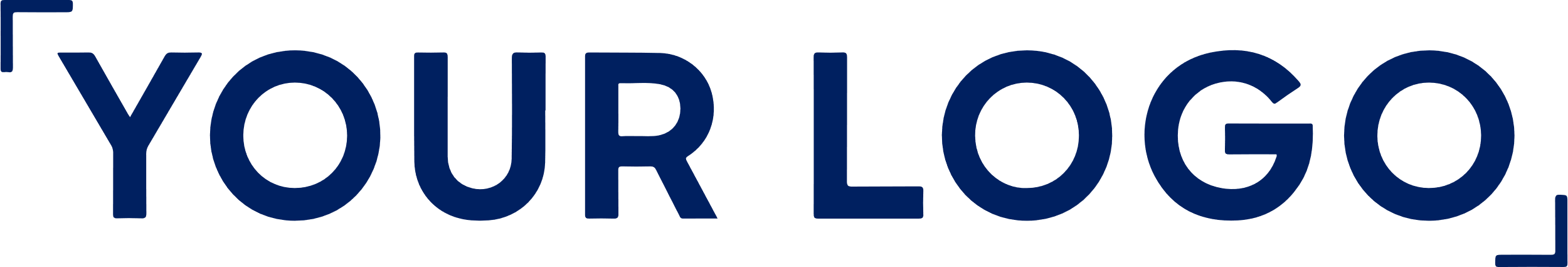 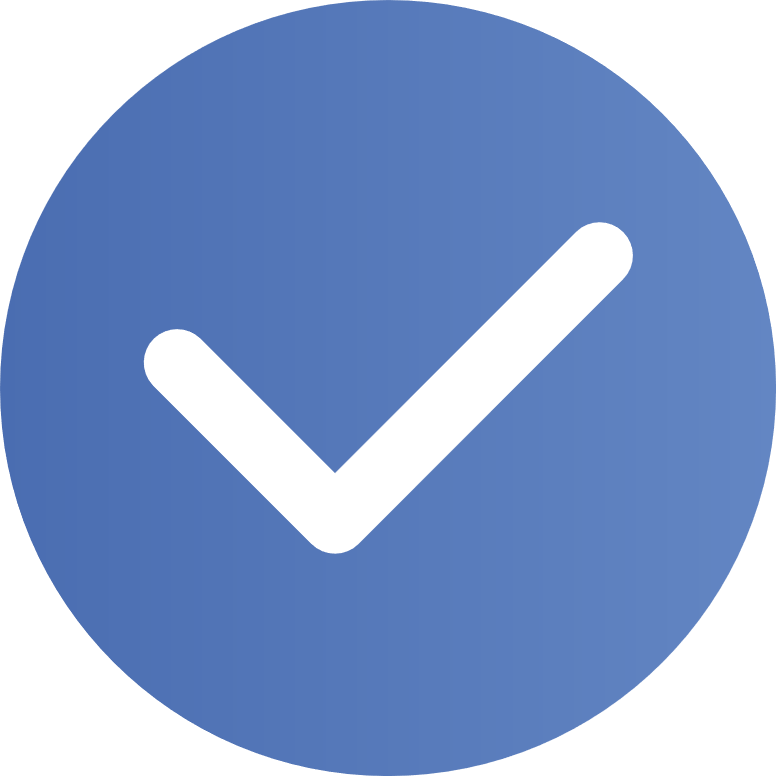 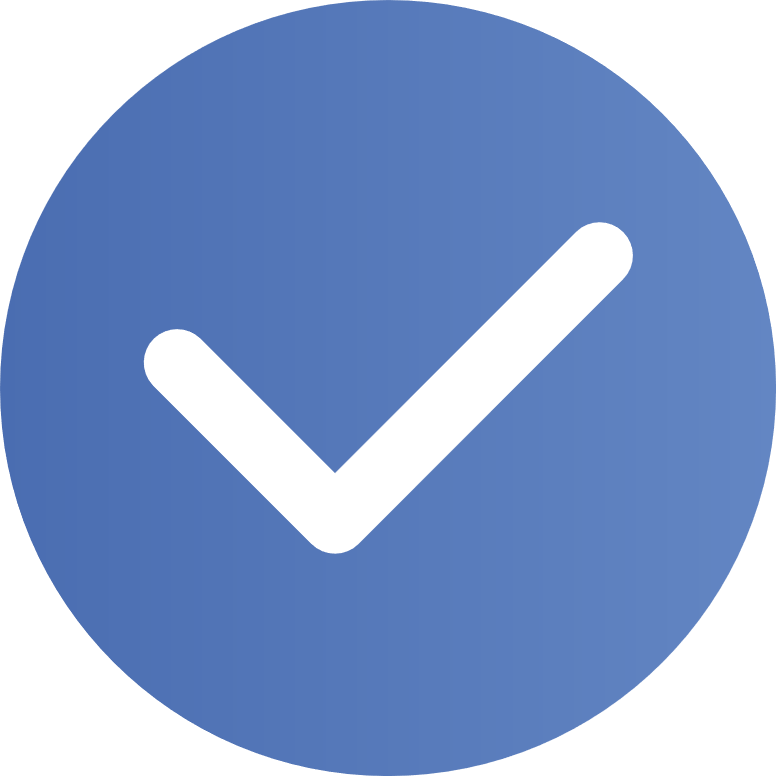 Carrier Partner Voice Network
iPILOT’s first in its class automated provisioning platform
Unified, Simple, and fast Cloud Connect for Webex Calling Experience
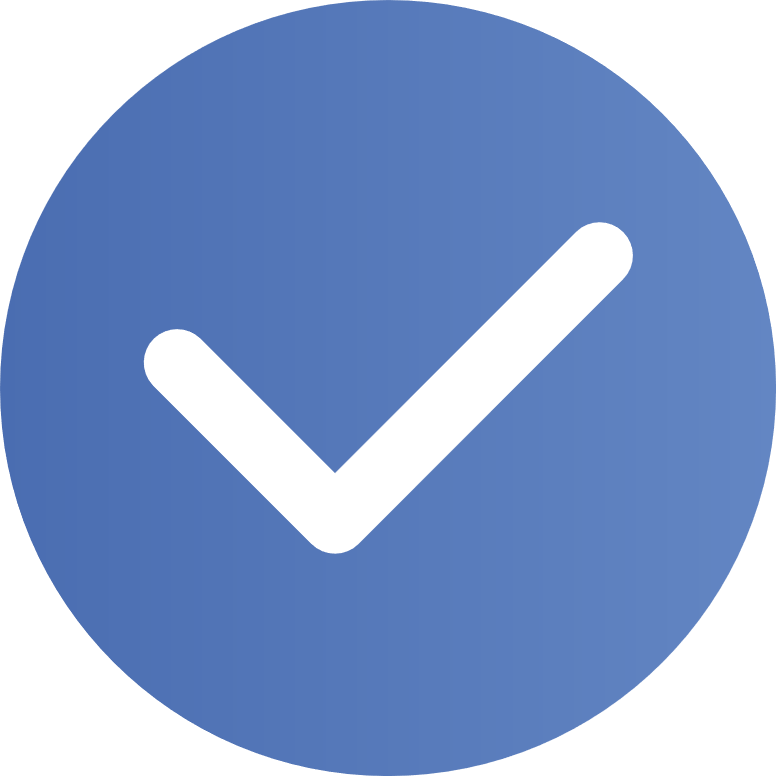 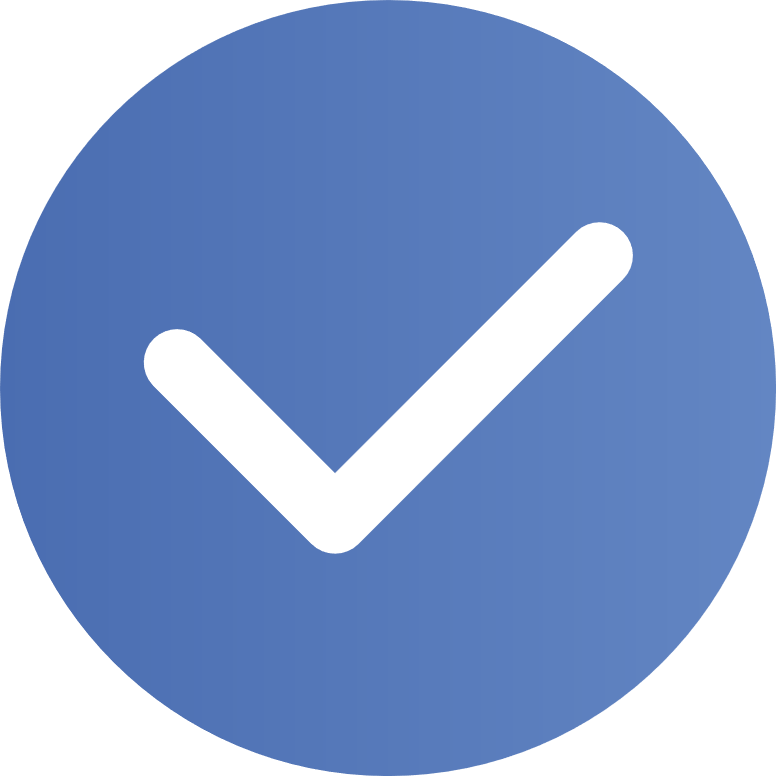 iPILOT delivers the best unified calling experience for Webex Calling in the market today.
Single Pane of Glass Management
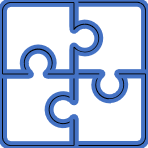 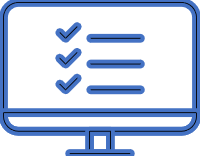 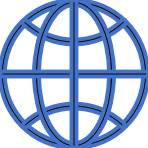 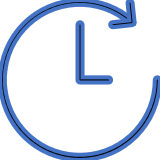 Enabled in Minutes
Unified Solution
Global Compliance
nuwave.com		             NuWave Communications Confidential and Proprietary
©2023 NuWave Communications or its licensors. All Rights Reserved. Third-party marks and logos displayed are the trademarks of their respective owners.
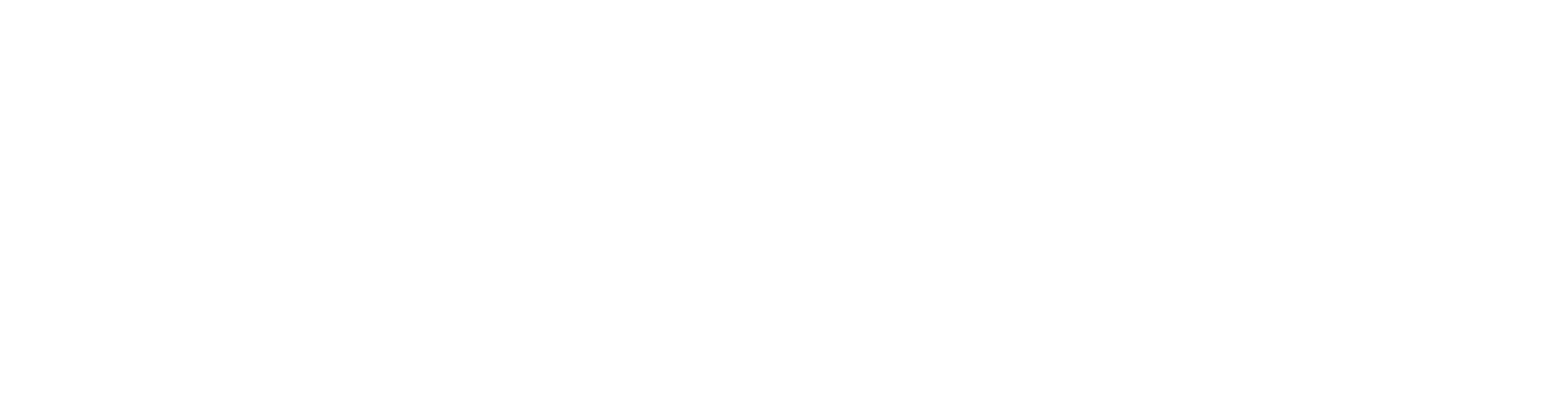 Sales@nuwave.com
www.nuwave.com
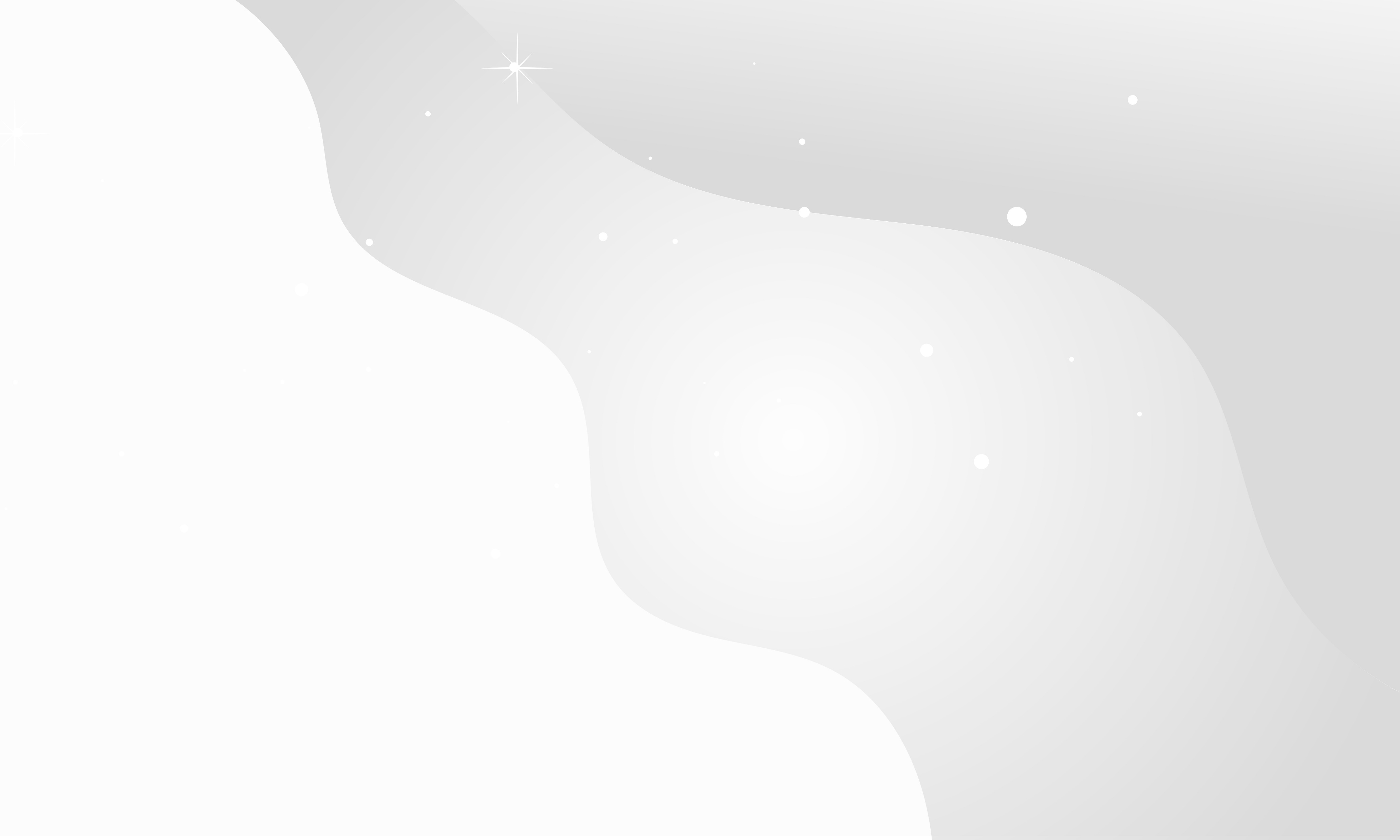 On-Demand DID Management & Orchestration
Fraud, Hacker, DDoS and STIR SHAKEN Tools
Disaster Planning and Automation
BSI Certified for
ISO 27001, ISO 27017, ISO 27018, ISO 27701
Geo-Redundant, Global Coverage
OSS/BSS
Integration
API
Integration
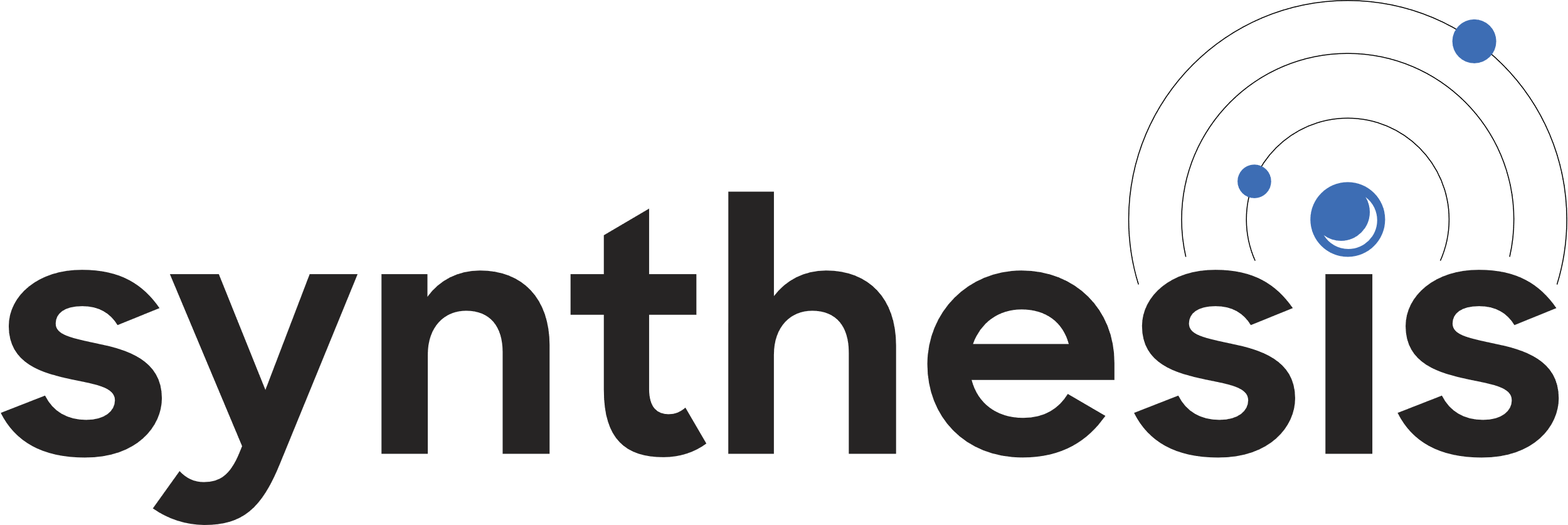 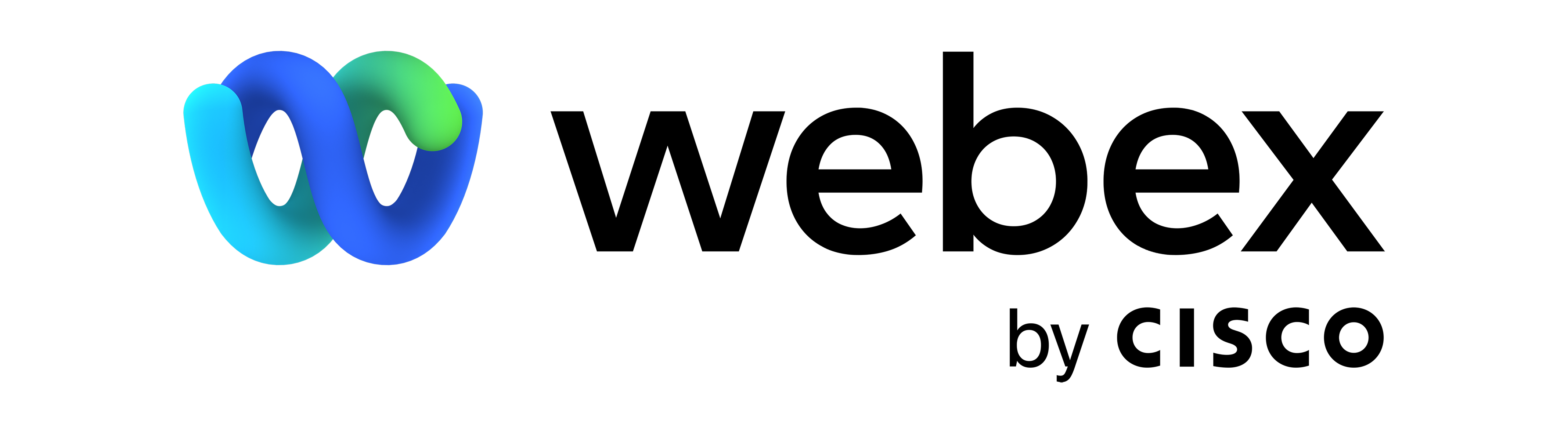 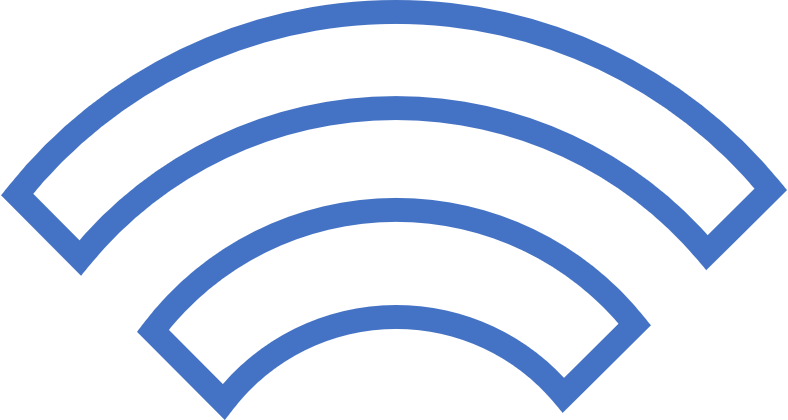 SIP
SIP
Operator
Network
Advanced Reporting & Analytics
24/7 Support
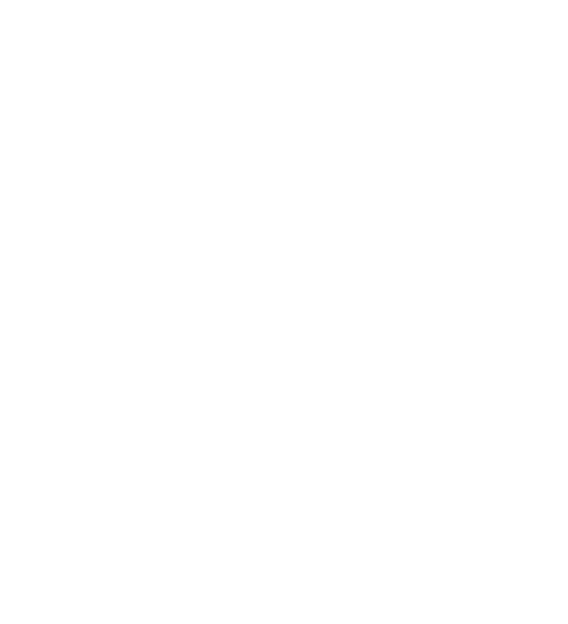 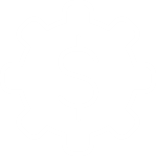 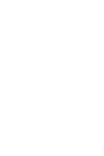 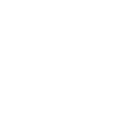 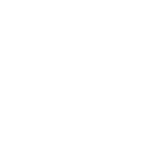 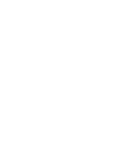 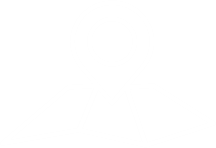 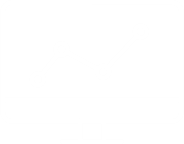 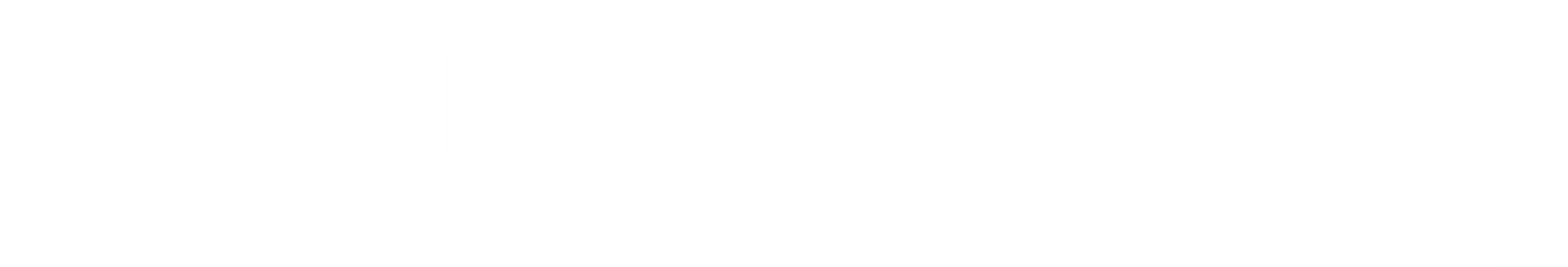 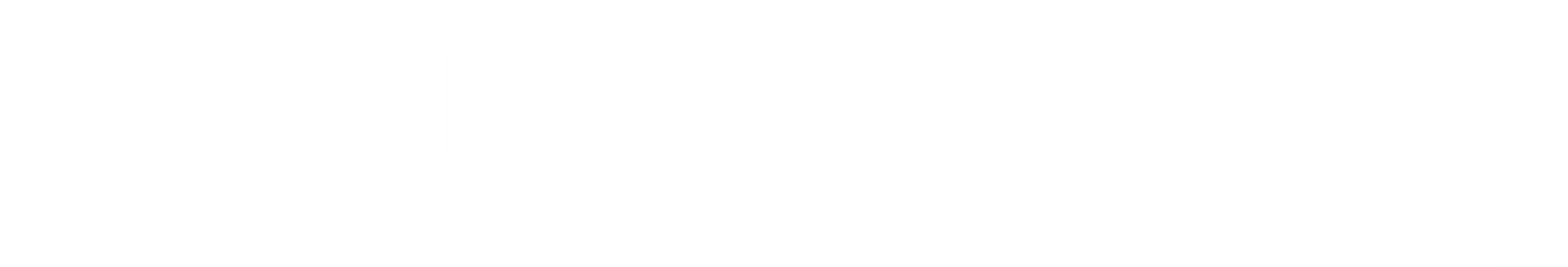 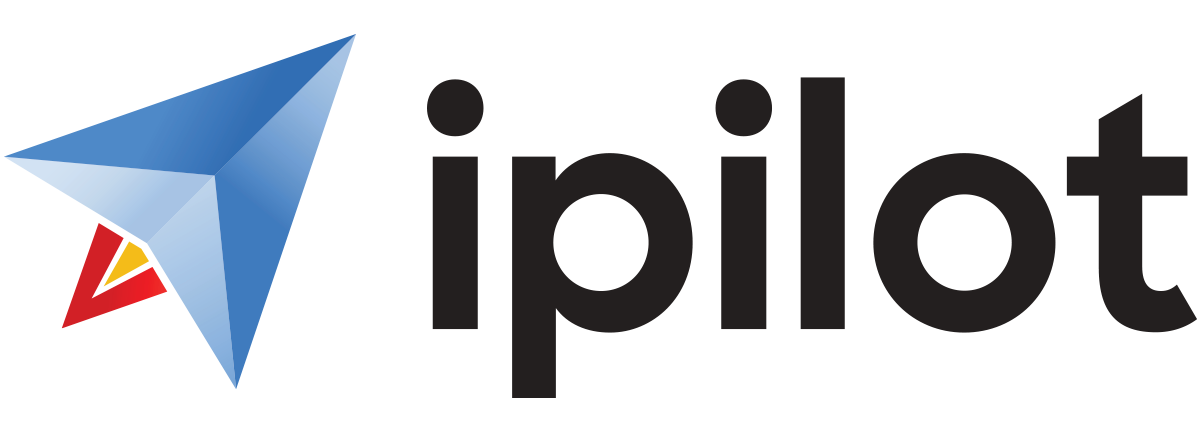 White-label Ready Platform
iPILOT offers a cloud platform as a service (CPaaS) to support the entire Webex Calling lifecycle.
The SYNTHESIS platform is created to quickly enable Carrier networks looking to offer their own Cloud Connect for Webex Calling Services.
Dedicated Roadmap for Partner Success
Billing
Management
©2023 NuWave Communications or its licensors. All Rights Reserved. Third-party marks and logos displayed are the trademarks of their respective owners.
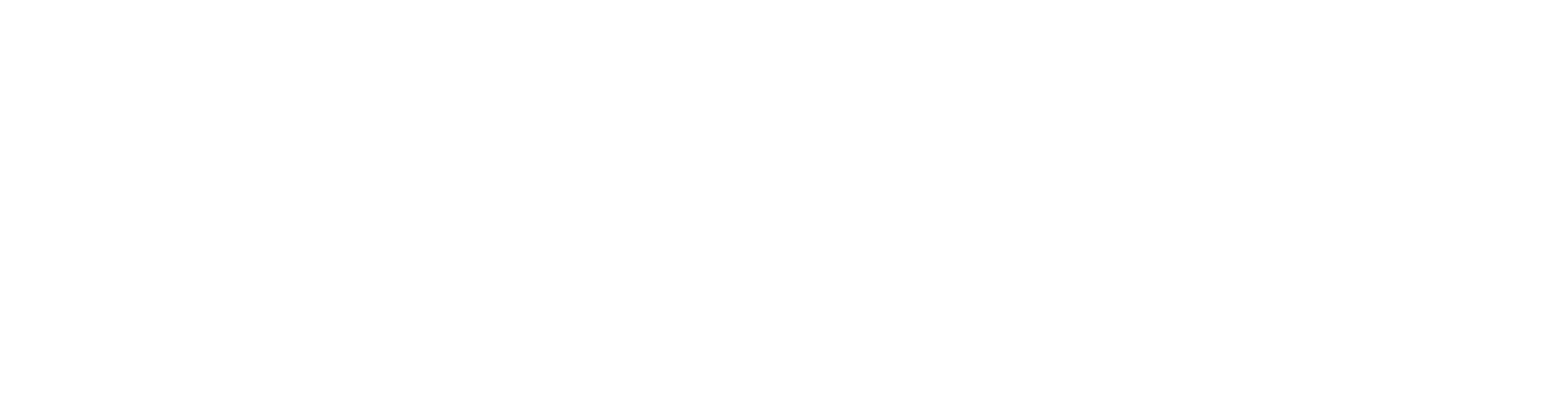 www.nuwave.com
the risk of cyberattacks…
by processing customer data securely according to best practices.

process and strategies…
by creating repeatable systems of accountable measurement.

system and business resiliency…
by designing and testing business continuity management.

to customer requirements…
by recording customer requirements and auditing compliance.

policy to comply with complex regulations…
by documenting regulatory obligation and auditing compliance.

trust, confidence and assurance…
because NUWAVE adheres to an international standard with measurable accountability to partners and customers.
How NUWAVE's ISO Certifications Benefits NUWAVE Partners








NUWAVE has recently increased its security posture by adding 3 more ISO certifications to its existing ISO 27001 status.  ISO 27017, 271018, and 27701 certifications are now also in place for meeting the NEW Industry standard for protecting Enterprise Cloud services that NUWAVE takes to market to customers and enables through its Partners.








NUWAVE has chosen to implement the most trusted global security certification, audited by independent bodies to ensure compliance with strict standards of practice, fostering trust and assurance.
Reduces
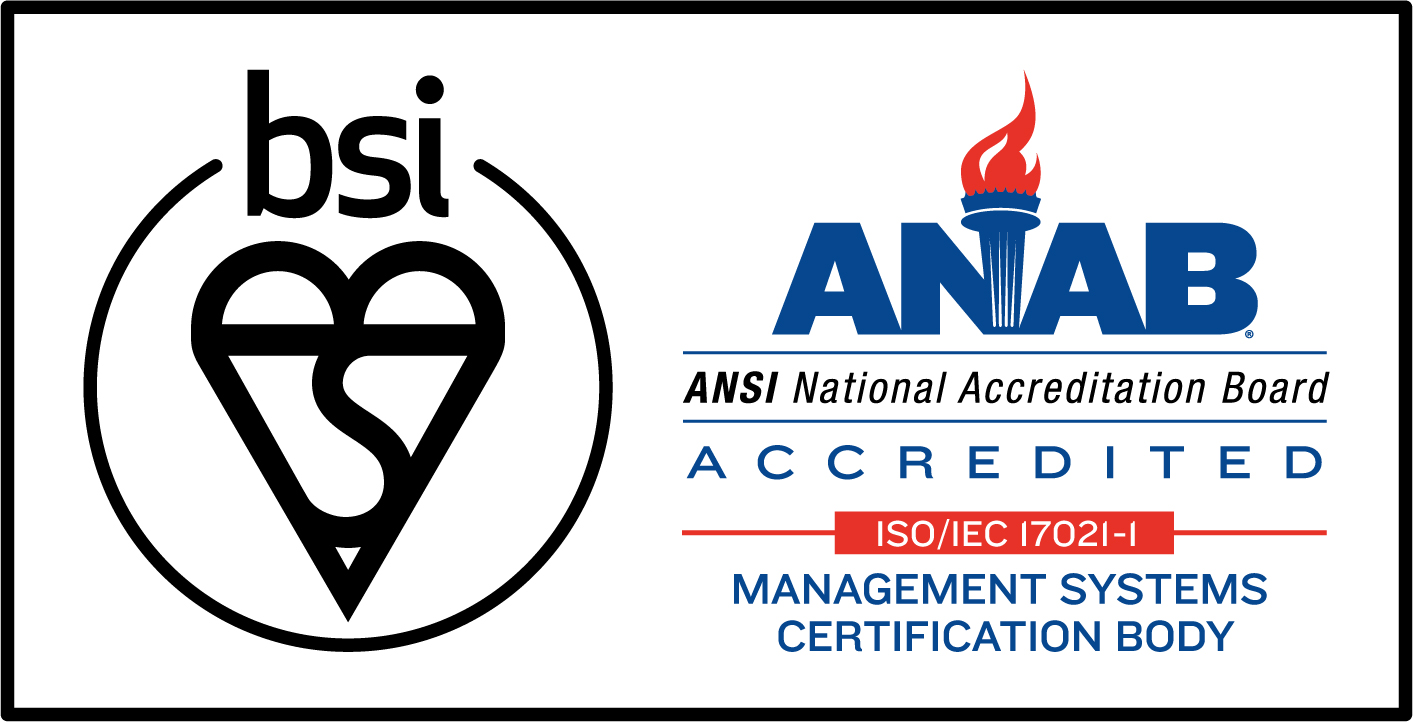 Improves
Increases
Aligns
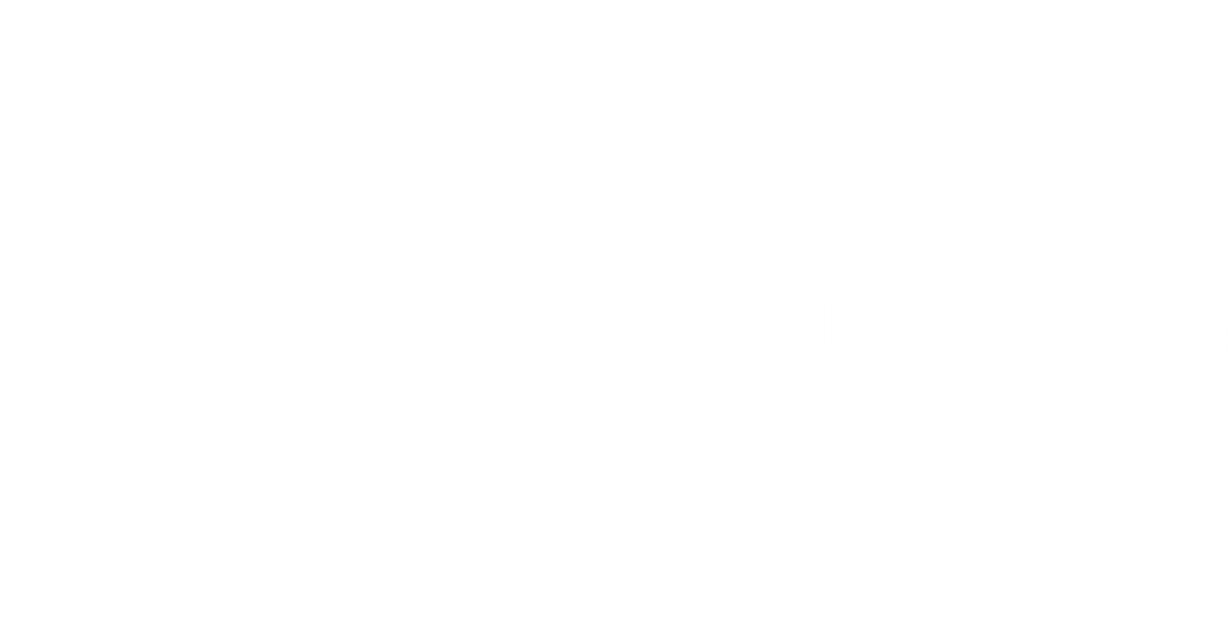 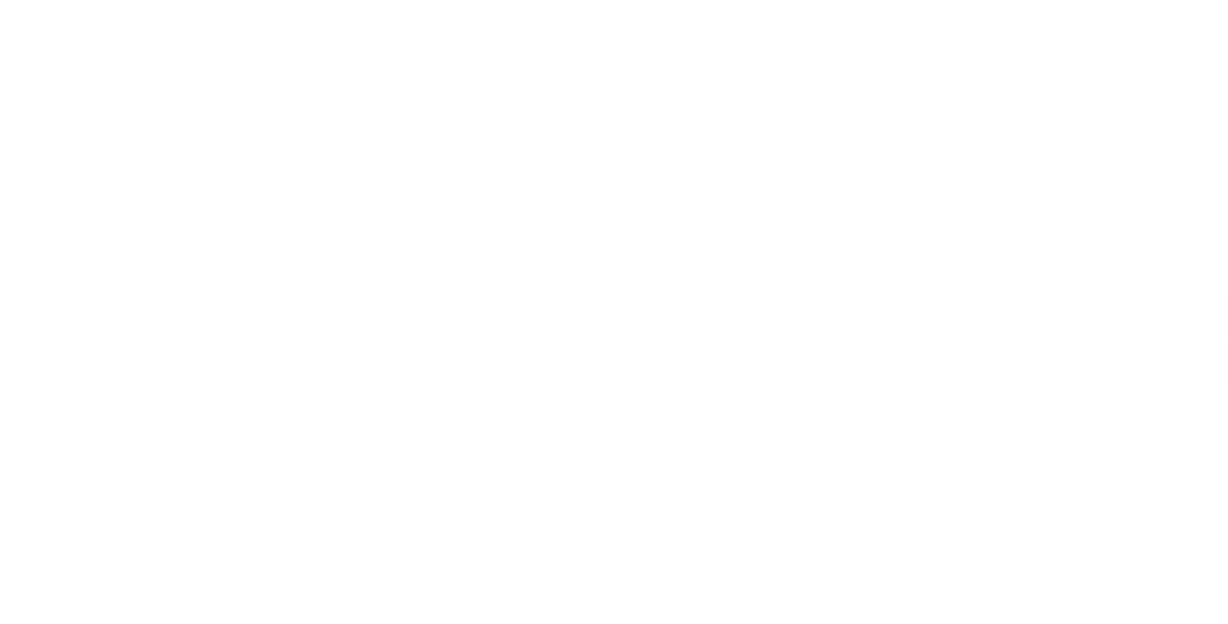 Structures
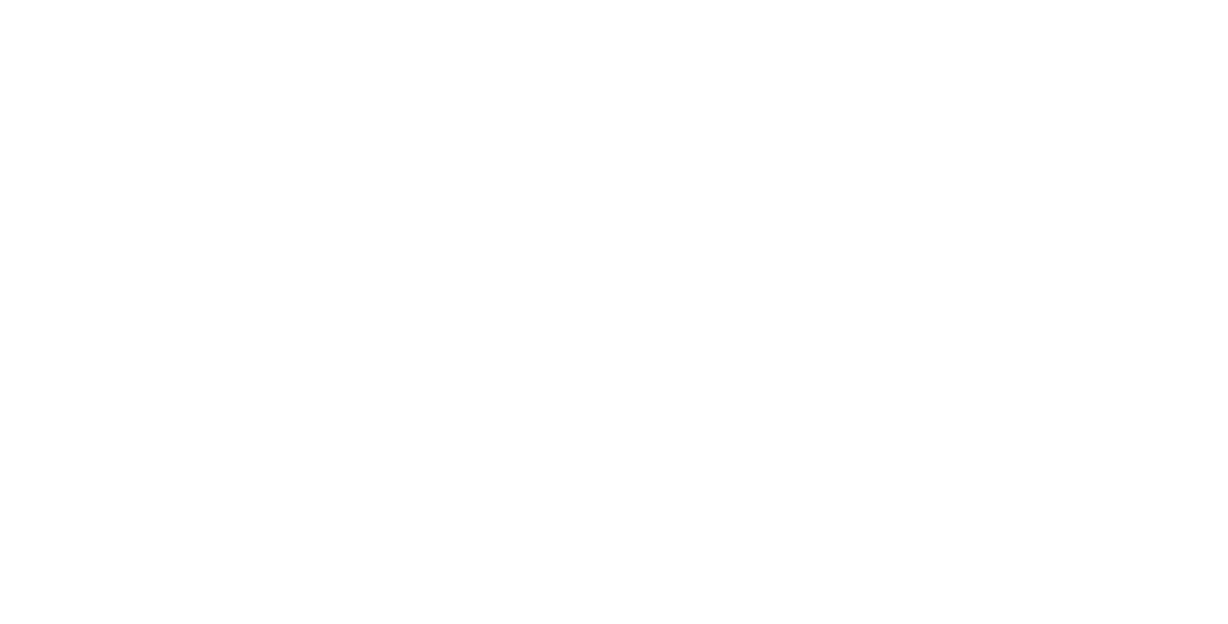 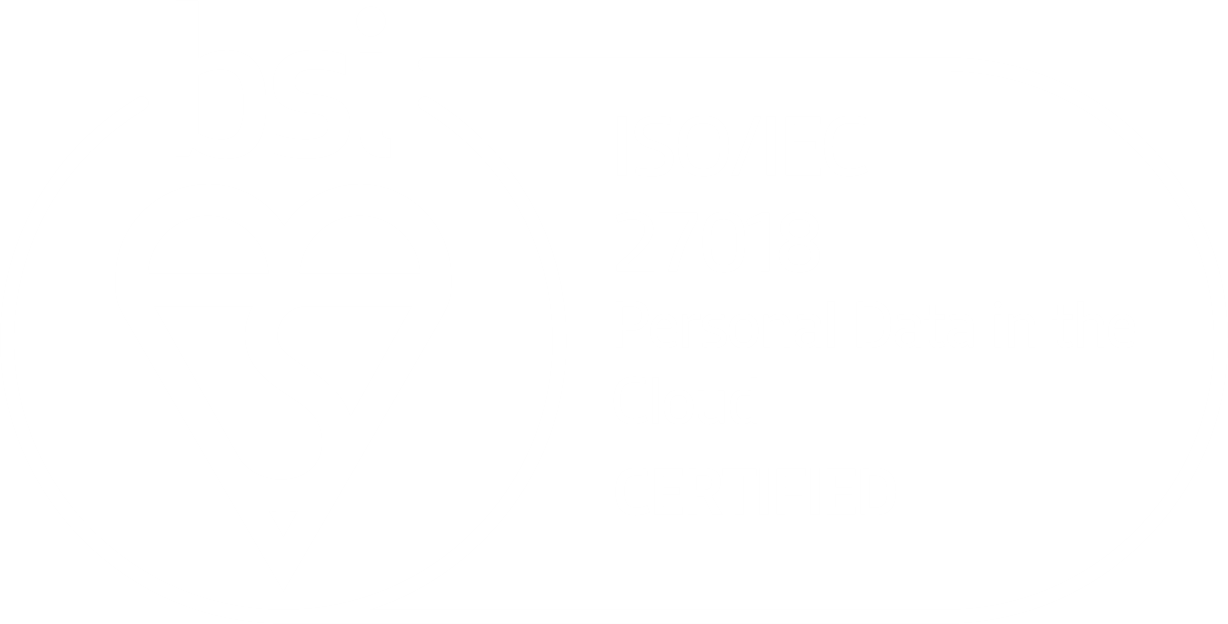 Establishes
©2023 NuWave Communications or its licensors. All Rights Reserved. Third-party marks and logos displayed are the trademarks of their respective owners.
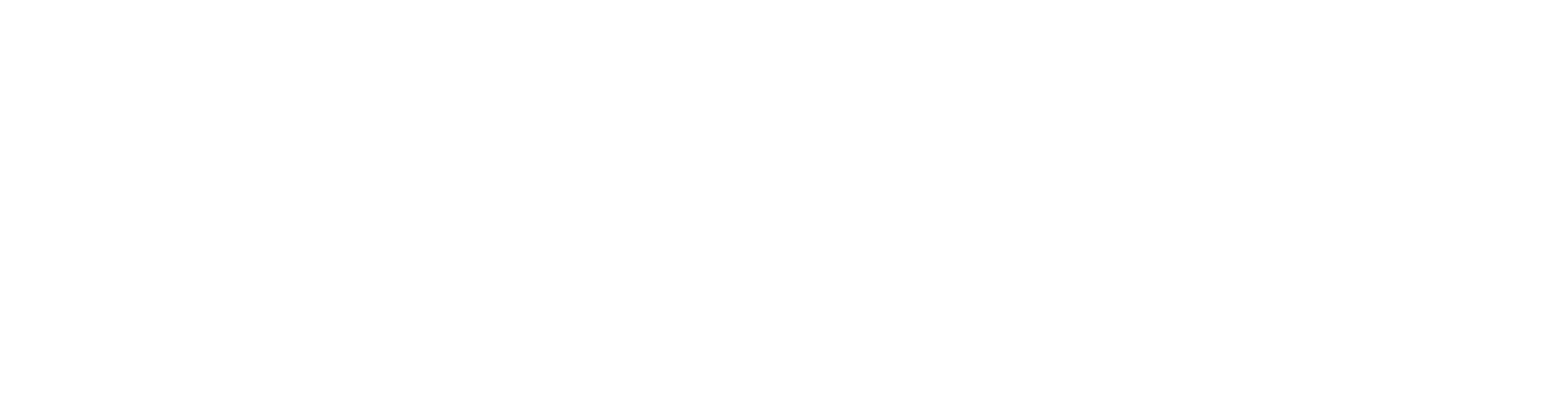 www.nuwave.com
Thankyou
©2023 NuWave Communications or its licensors. All Rights Reserved. Third-party marks and logos displayed are the trademarks of their respective owners.
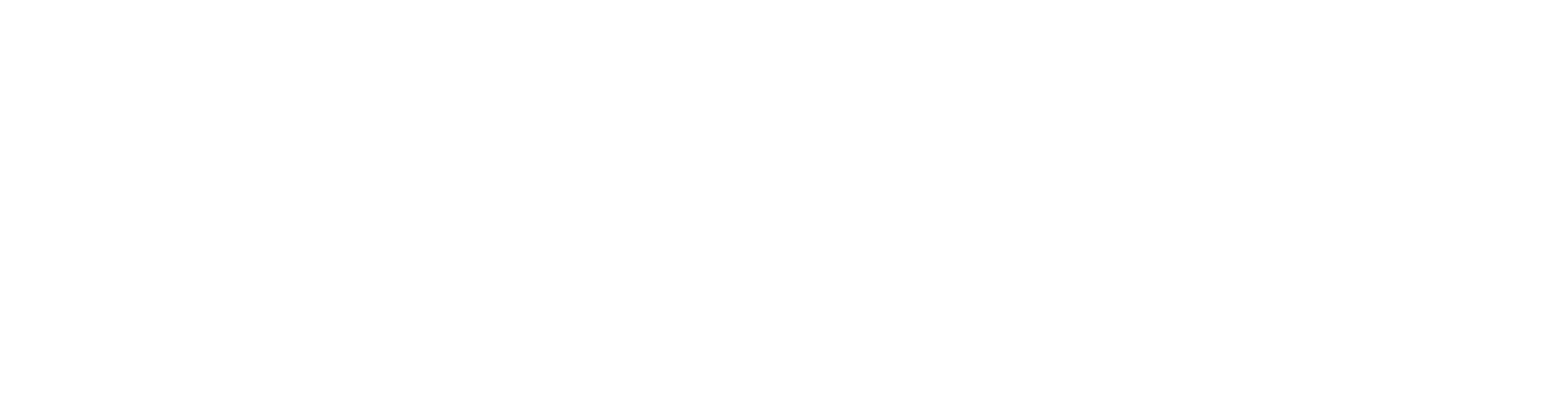 Sales@nuwave.com
www.nuwave.com